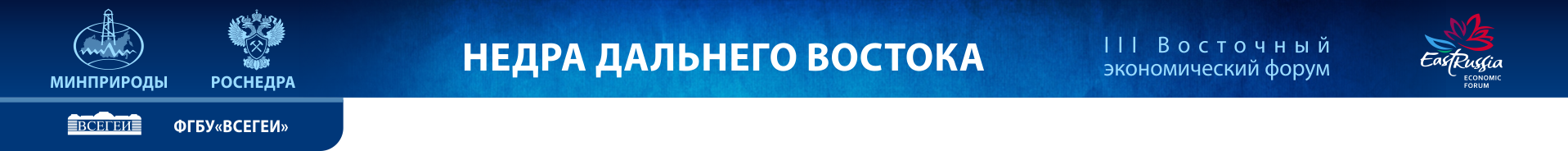 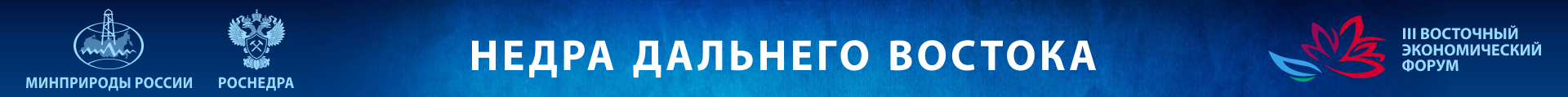 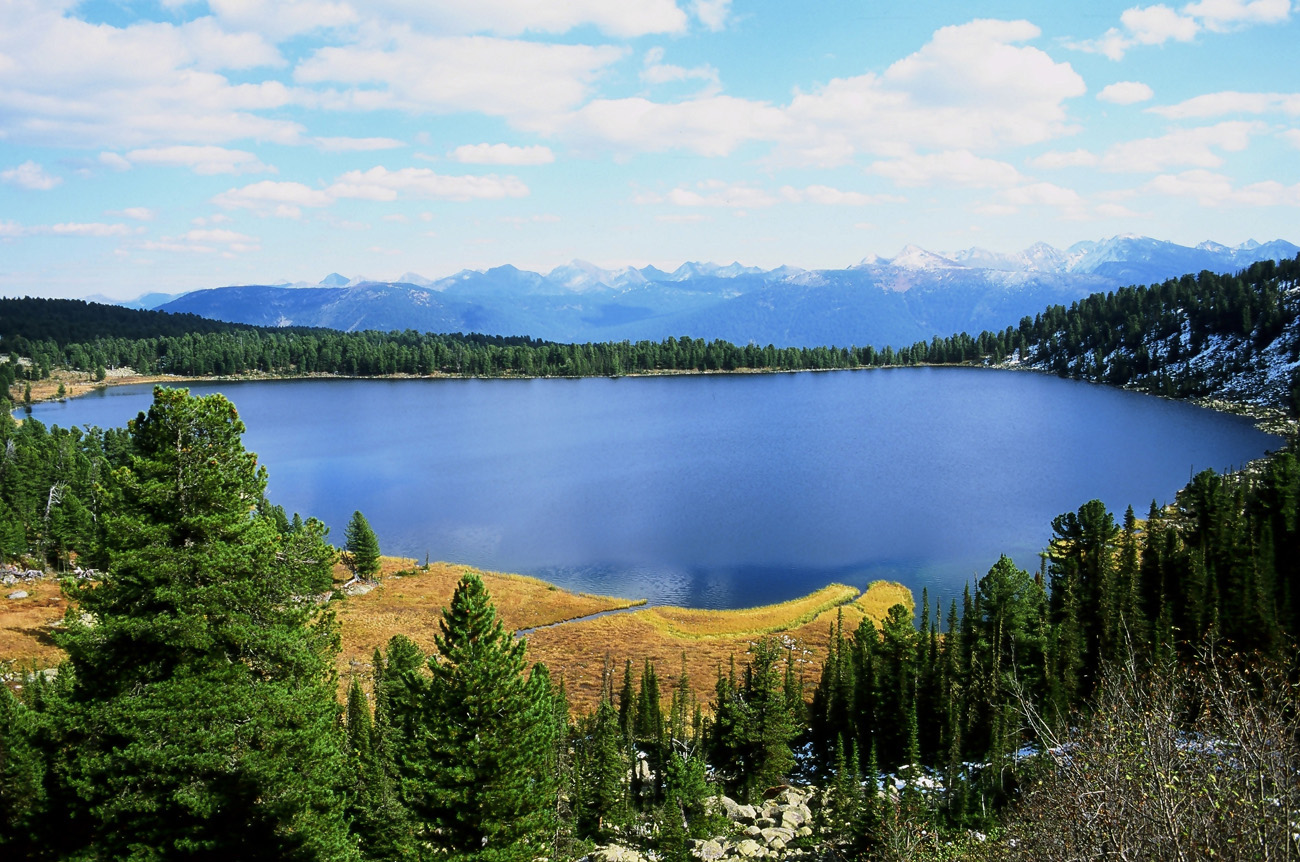 Государственная  геологическая  карта – научная  основа  минерально-сырьевого  потенциала  России
ИНТЕРАКТИВНАЯ КАРТА ПЕРСПЕКТИВНЫХ ОБЪЕКТОВ С ОЦЕНЕННЫМИ ПРОГНОЗНЫМИ РЕСУРСАМИ КАТЕГОРИИ Р3 И МИНЕРАГЕНИЧЕСКИМ ПОТЕНЦИАЛОМ
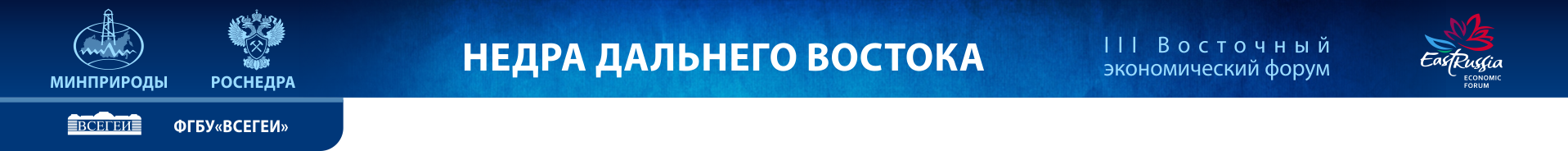 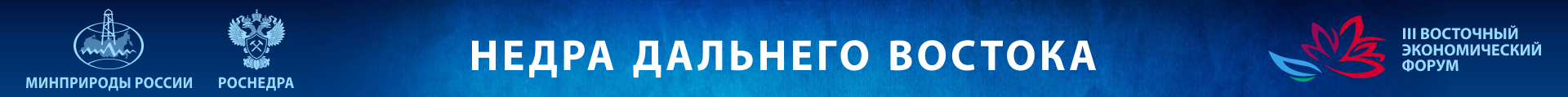 Интерактивная карта перспективных объектов с оцененными прогнозными ресурсами категории Р3 и минерагеническим потенциалом
На основе «Системы учета перспективных объектов с оцененными прогнозными ресурсами категории Р3 и минерагеническим потенциалом»  (ФГБУ «ВСЕГЕИ», 2017)
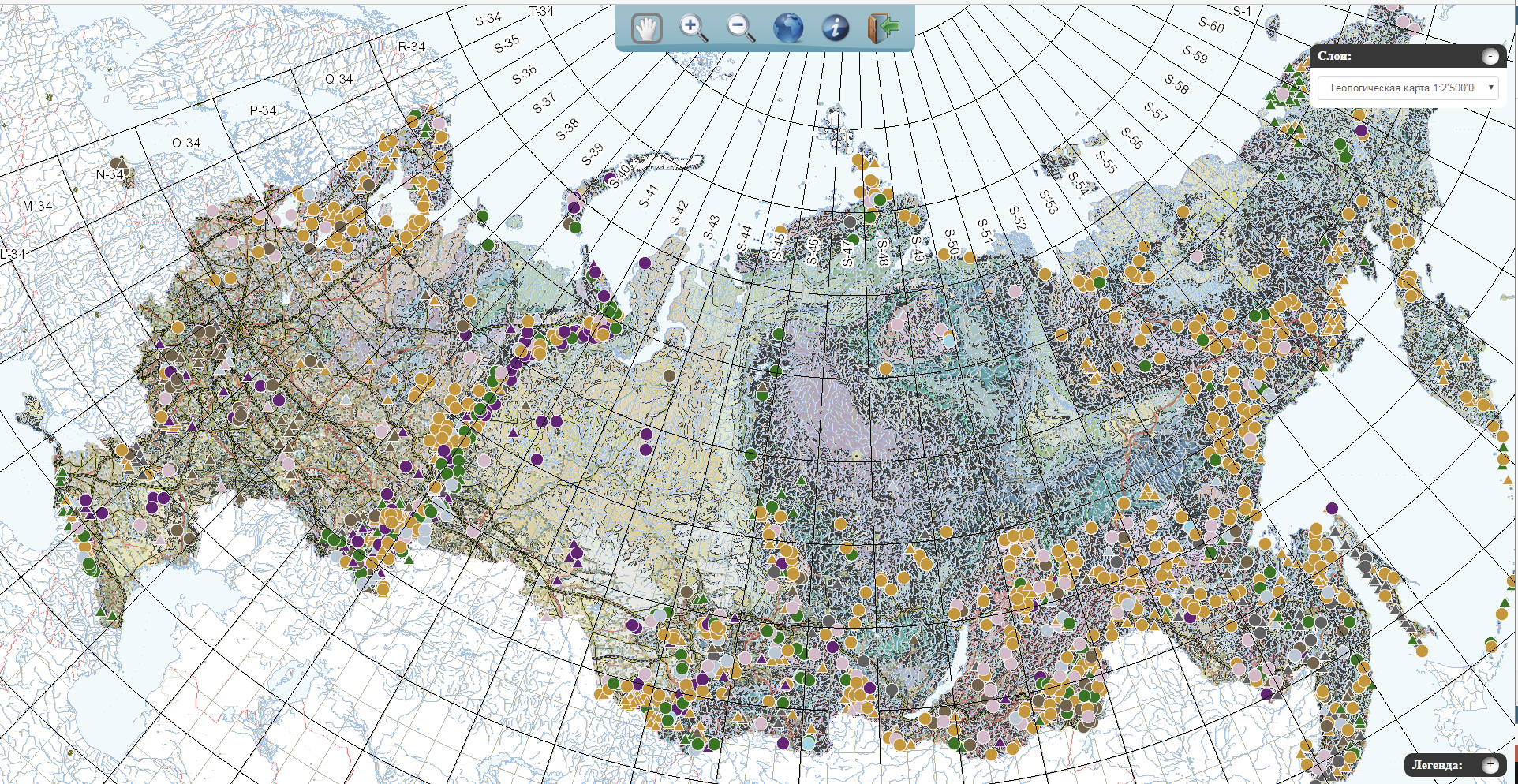 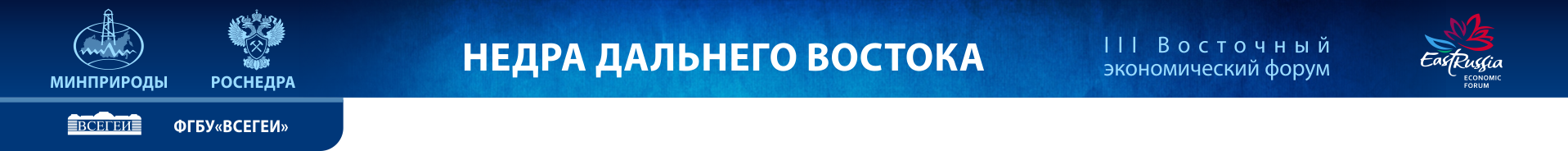 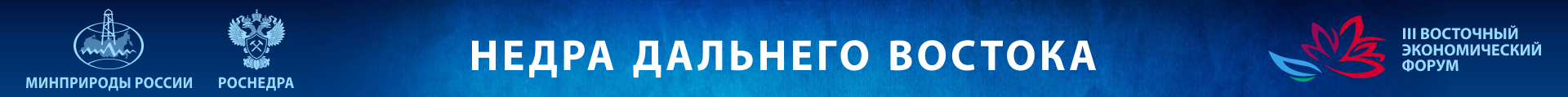 Система учета перспективных объектов с оцененными прогнозными ресурсами категории Р3 и минерагеническим потенциалом
Технологическая схема учета, апробации и мониторинга прогнозных ресурсов
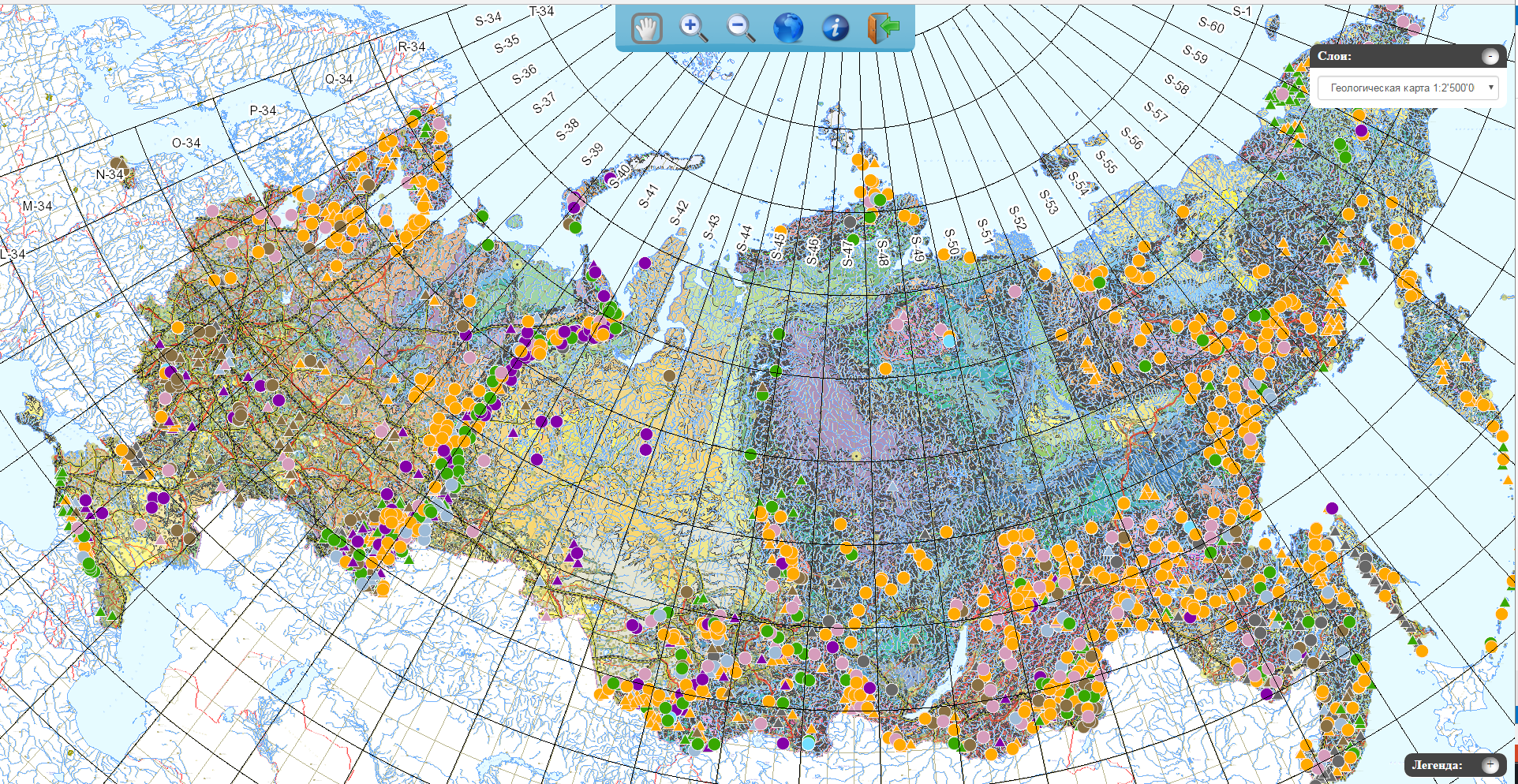 система учета
Интерактивная карта (ФГБУ В С Е Г Е И, 2016)
НРС Роснедра
Утверждение объектов с оцененным металлогеническим потенциалом и прогнозными ресурсами категории
ФГБУ В С Е Г Е И
Экспертиза и апробация паспортов перспективных объектов
2004 - 2007 гг. создана Система учета перспективных объектов с оцененными прогнозными ресурсами категории Р3, составлены паспорта по 1600 перспективным участкам, проведена их экспертиза и апробация. 
в 2008 году система переведена в режим мониторинга и ежеквартально пополняется новыми данными, получаемыми в ходе выполнения работ по  составлению Госгеолкарты  масштаба 1:200 000-1:1000 000. 
в 2016 году подготовлен и опубликован на официальном сайте макет интерактивной карты.
ГЕОЛОГИЧЕСКИЕ ПРЕДПРИЯТИЯ, ОРГАНИЗАЦИИ  И УЧРЕЖДЕНИЯ
Составление паспортов перспективных объектов по результатам государственного геологического картирования масштаба 1:1 000 000 и 1:200 000
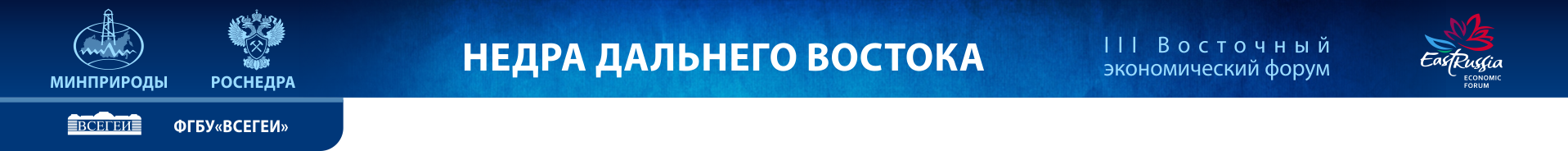 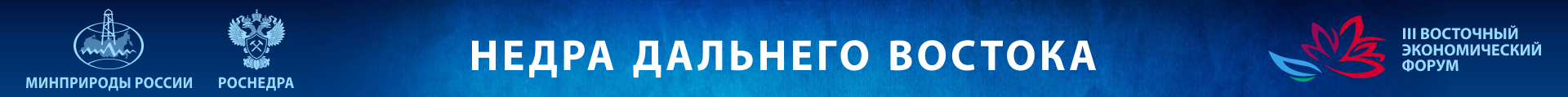 Интерактивная карта и система учета перспективных объектов с оцененными прогнозными ресурсами категории Р3 и минерагеническим потенциалом
Всего, по состоянию на 01.01.2017 г., по результатам региональных геолого-съемочных работ обосновано выделение более 2300 перспективных объектов твердых полезных ископаемых. 
Все объекты прошли процедуру паспортизации и апробации,  933 объекта поставлены на учет.
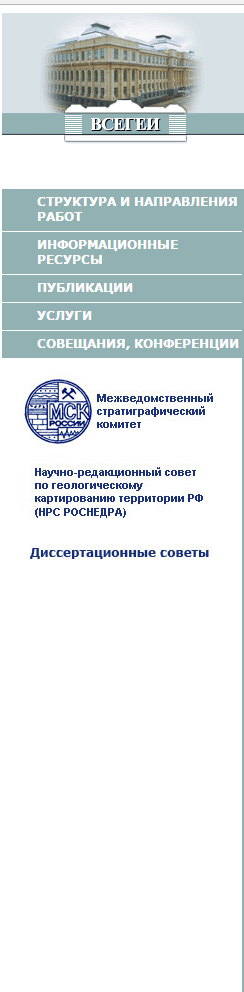 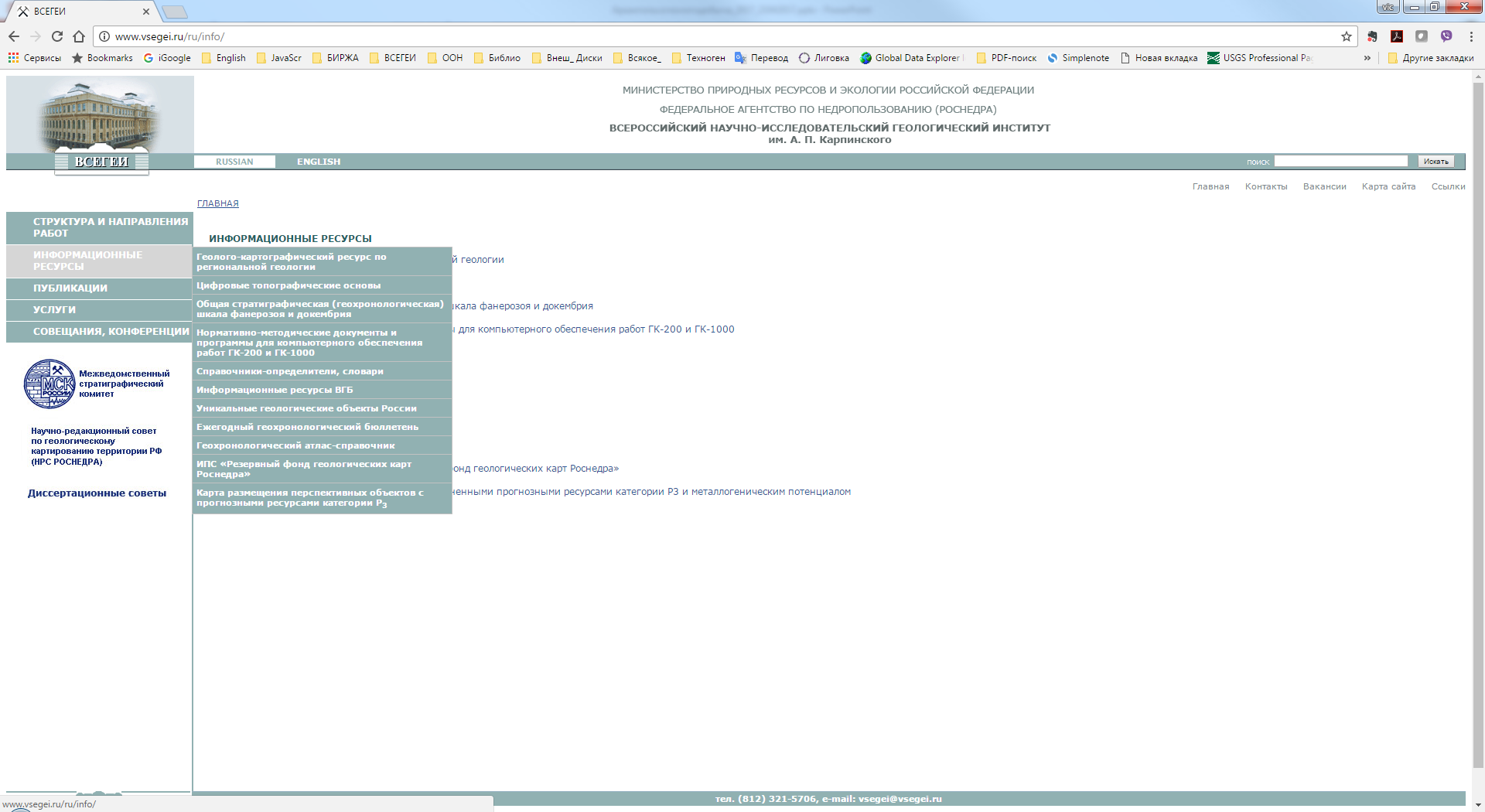 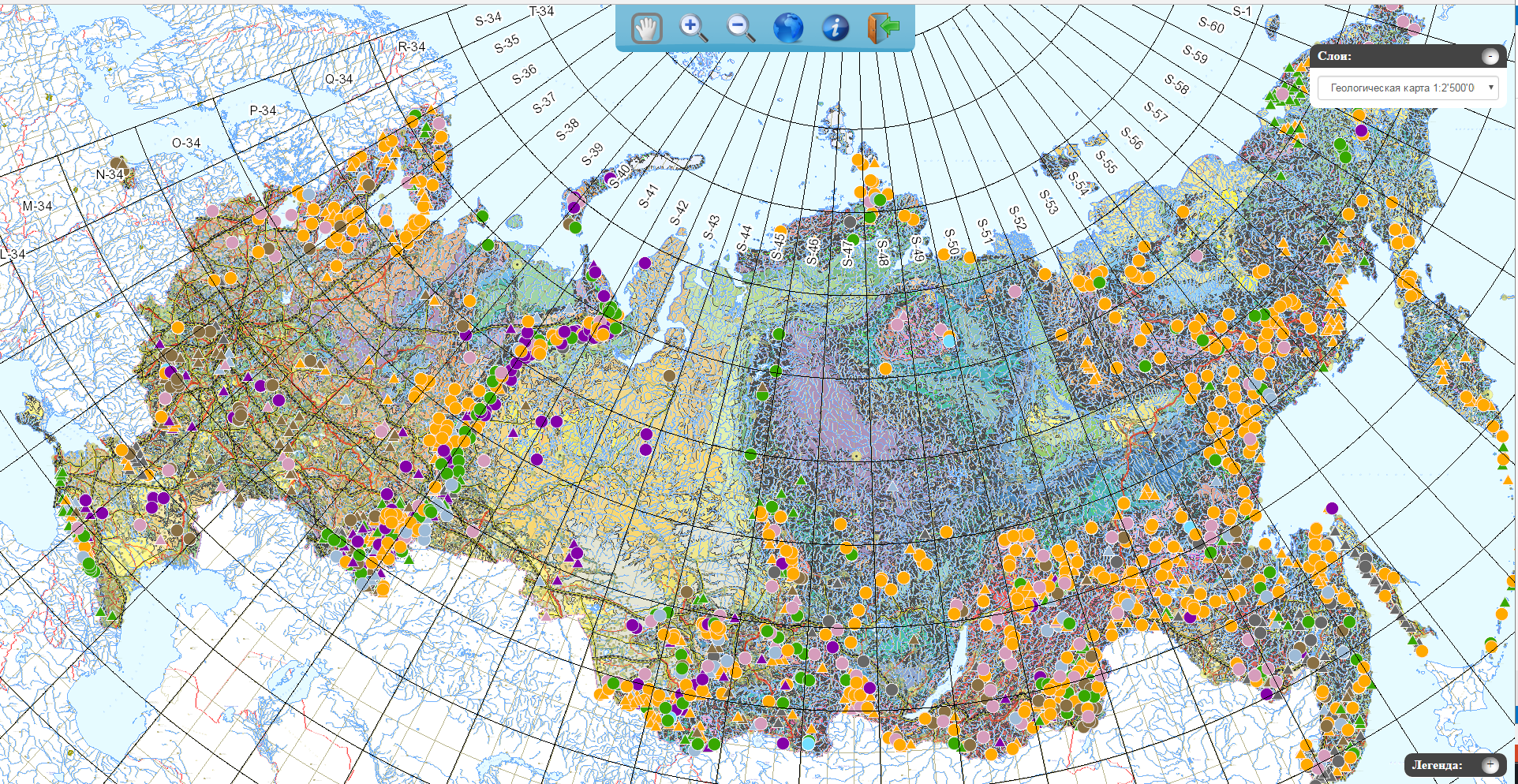 Доступ к материалам с сайта ФГБУ ВСЕГЕИ
http://portal.vsegei.ru
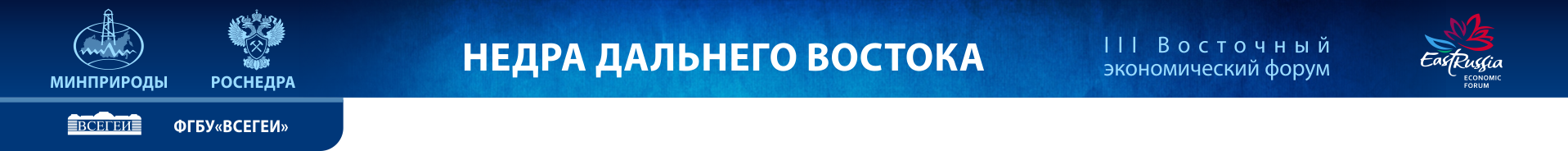 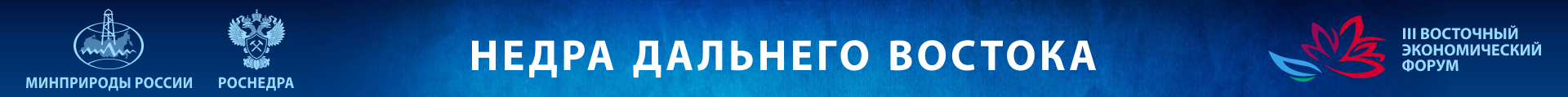 Информация по объектам размещена в специализированных блоках  Базы  Данных Системы. Для ввода и  редактирования данных разработаны вэб-приложения, для обеспечения взаимодействия с информационными системами Роснедр развернуты картографические вэб-сервисы.
База данных системы учета
Количественная оценка
 металлогенического потенциала и прогнозных ресурсов категории P3. 
(список оценок по каждому типу ПИ)
Титульные сведения 
(название перспективного объекта, группа полезных ископаемых, организация-исполнитель, составители)
Геолого-металлогеническая (минерагеническая) характеристика перспективного объекта 
(металлогенические параметры перспективного объекта, геологическая и рудно-формационная характеристика, характеристика продуктивного металлогенического комплекса, рудоконтролирующие структуры и т.п.)
Общие сведения 
(данные по классификации перспективного объекта (металлогенический ранг, комплексность, площадь), географическая привязка и привязка к выполненным работам)
Рекомендации
(стадия, подстадия работ, виды работ, очередность работ, другие сведения
phone: +7 (812) 321-5706, fax: +7 (812) 321-3023; e-mail: vsegei@vsegei.ru,  http://www.vsegei.ru
Обоснование выделения 
перспективного объекта (наличие положительных критериев прогнозной оценки, наличие прямых и косвенных признаков оруденения, наличие особо охраняемых территорий, описание эталонных аналогов).
Дополнительные  данные
текстовые и графические материалы к паспорту перспективного объекта
Пространственные данные объектов Р3 и МП
(контуры/площадь перспективного объекта)
Вэб-приложение для  ввода и редактирования данных
Вэб-сервис для интеграции с другими отраслевыми информационными системами Роснедра
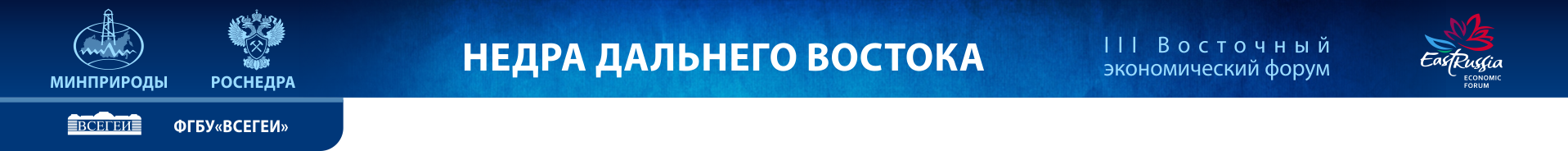 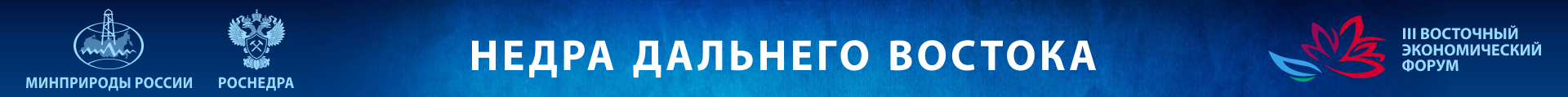 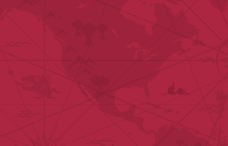 В 2016 начат перевод системы на новую технологическую базу, обеспечивающую оперативное представление материалов в сети интернет в виде взаимоувязанного ресурса, включающего  «Перечень  паспортов перспективных объектов» и «Интерактивную карту» доступ к которым открыт на официальном сайте ФГБУ «ВСЕГЕИ»   http://p3.vsegei.ru
Система реализуется как клиент-серверное приложение
Заполнение паспортов и их публикация в виде интерактивной карты проводится из одной Базы Данных, что обеспечивает актуальность представленной на карте информации

Во внешнем доступе система представлена двумя информационными блоками:
а) «Перечень паспортов» –показан этом на слайде 
б) «Интерактивная карта», см.далее

«Перечень  паспортов»

Поиск  позволяют отбирать паспорта по виду или группе ПИ, округу, субъекту, номенклатурному листу (может  быть подготовлен и помещен  любой поисковый запрос из БД);

Список паспортов – по сути это набор  отобранных по запросу пользователя комплекта паспортов. Визуализируемых полей в базе больше двух десятков, поэтому здесь предусмотрена возможность выбора полей для отображения. По умолчанию в в вэб-интерфейсе представлено 5 разделов: 
Номер паспорта
Название объекта
Субъект Федерации
Группа ПИ 
Оценка Экспертов

3. Паспорт перспективного объекта – формируется напрямую из БД системы и содержит полную и актуальную информацию о перспективном участке.
Паспорт можно распечатать и сохранить в формате PDF
ПЕРЕЧЕНЬ ПАСПОРТОВ ПЕРСПЕКТИВНЫХ ОБЪЕКТОВ
Поиск
Список паспортов
Информация по объекту
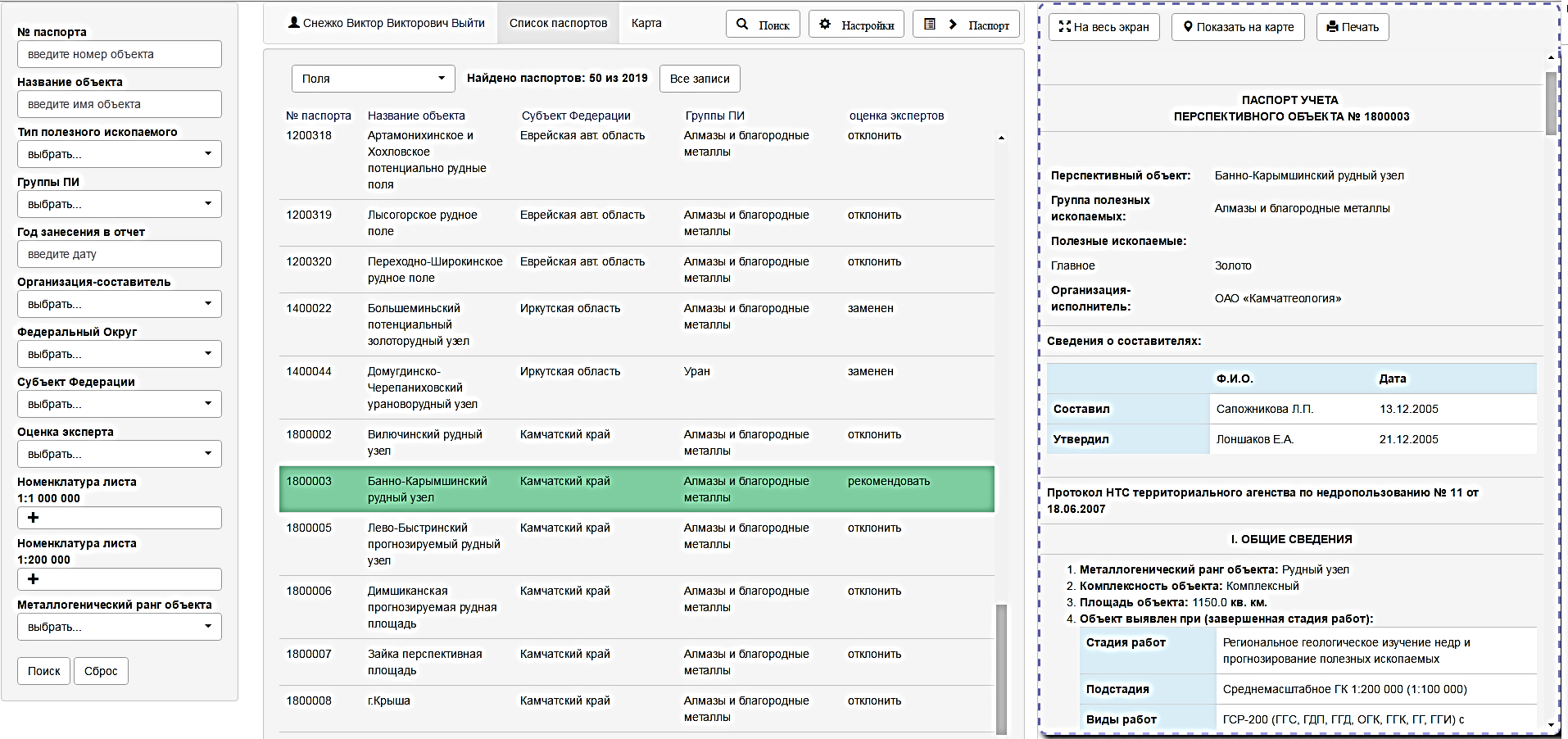 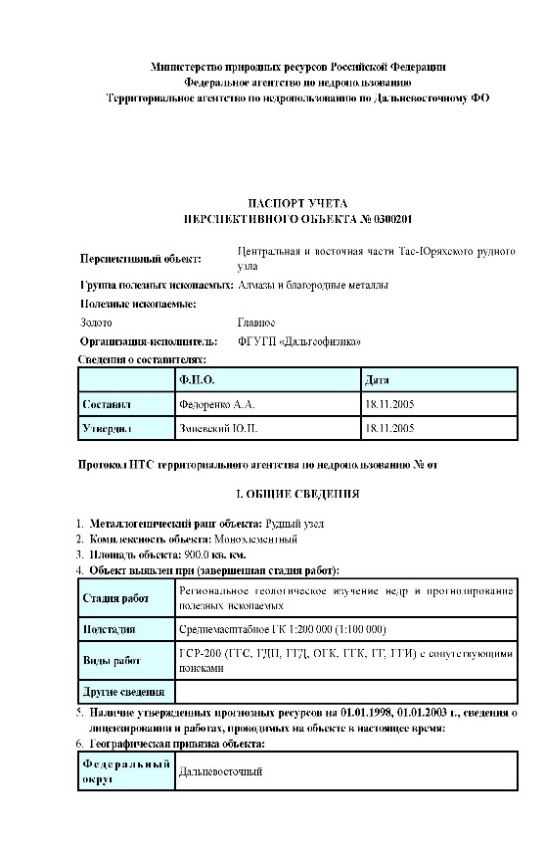 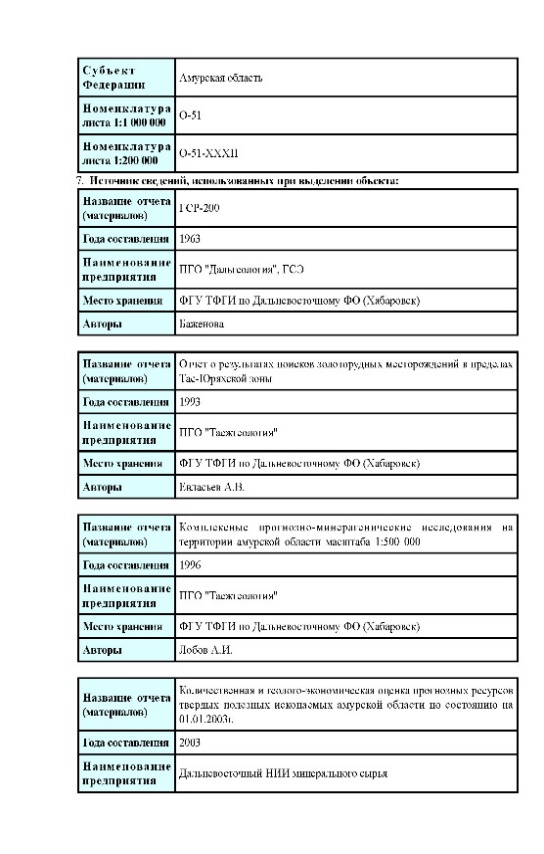 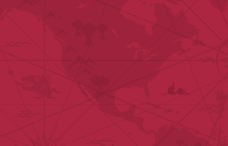 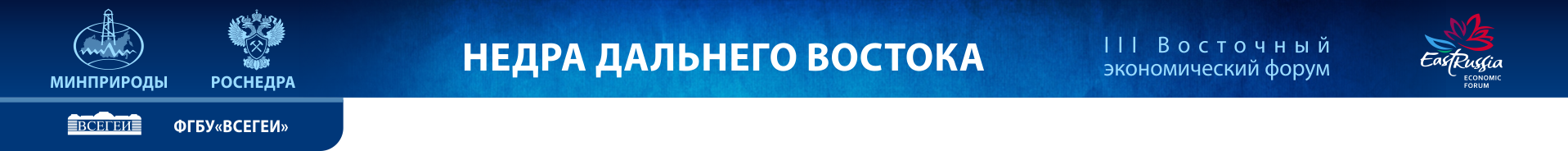 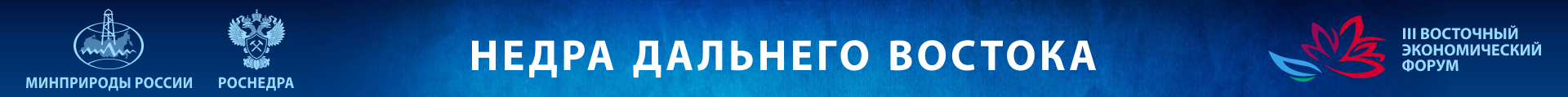 База данных системы учета
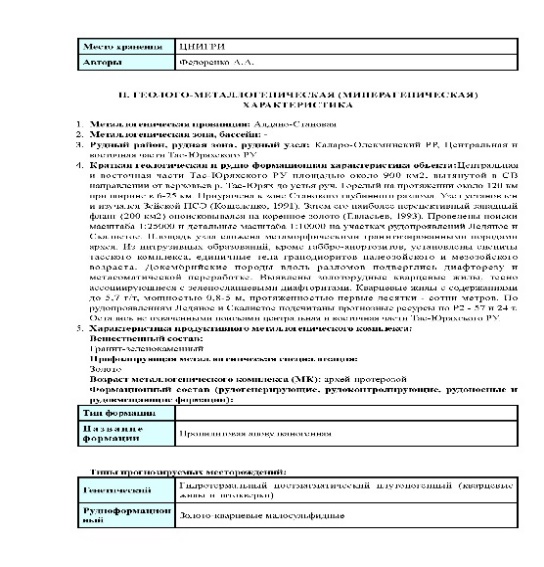 Блок «Дополнительные данные» включает протокол рассмотрения паспортов перспективных объектов в территориальном органе Роснедра, протокол экспертного заключения, расширенную характеристику объекта, количественные оценки, дополнительные картографические материалы
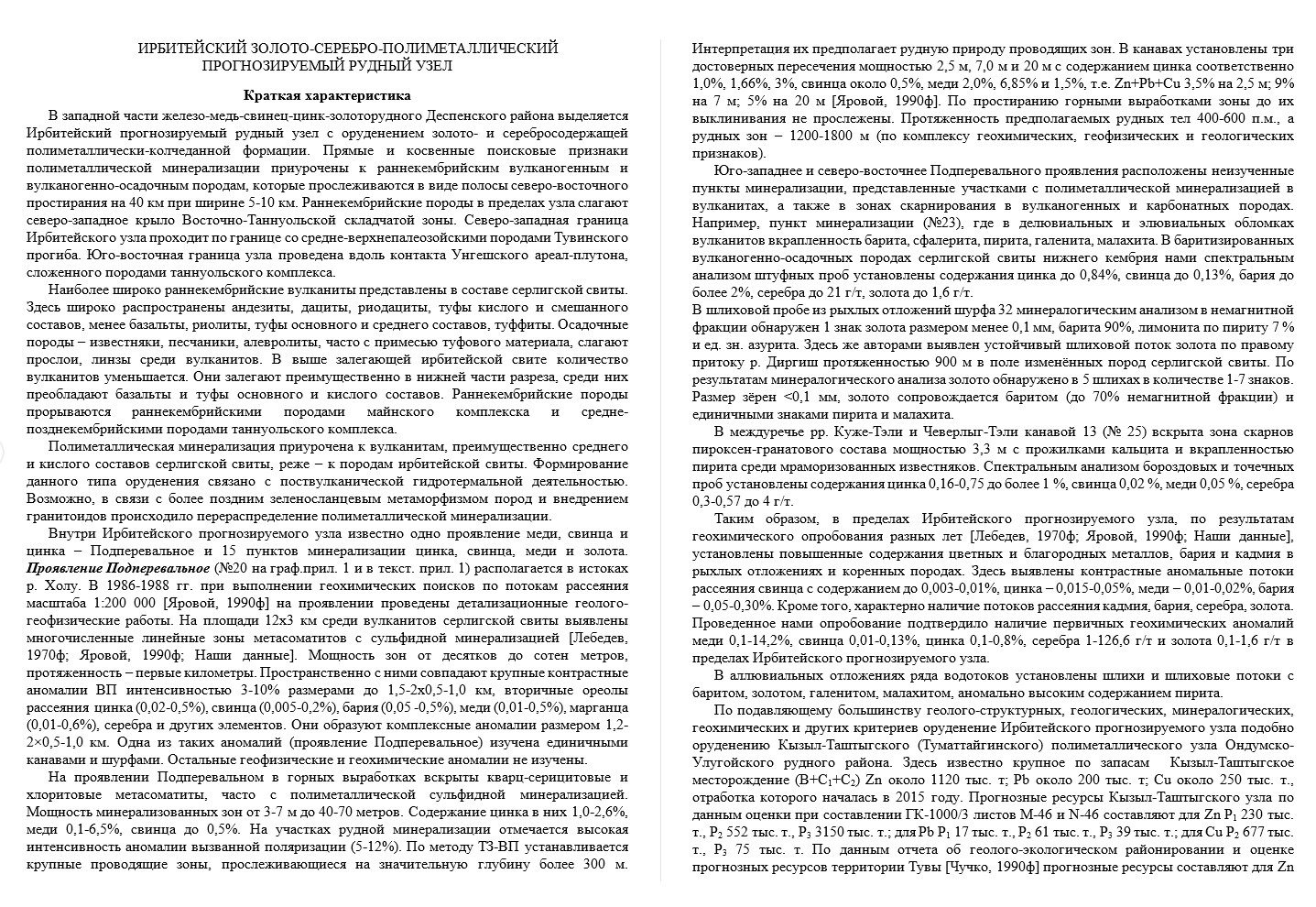 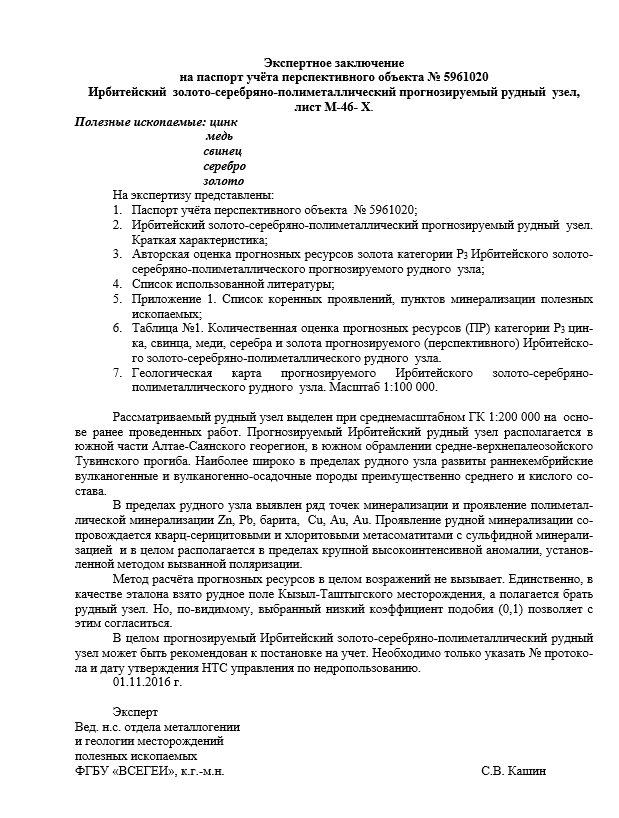 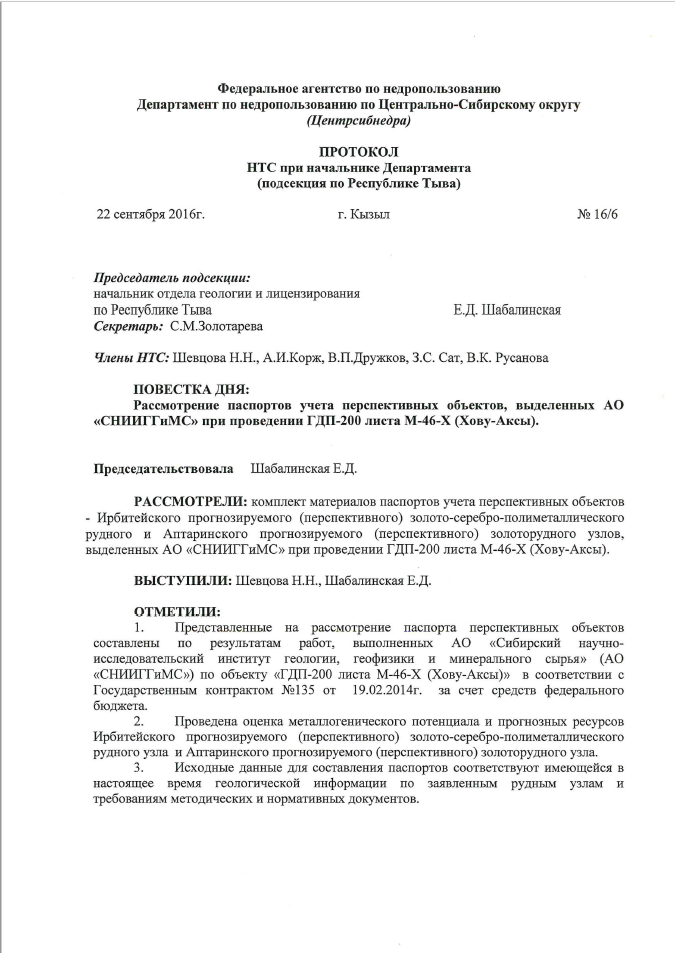 Дополнительные  данные
Генерация выбранного пользователем паспорта перспективного объекта выполняется непосредст-венно из системы в режиме он-лайн
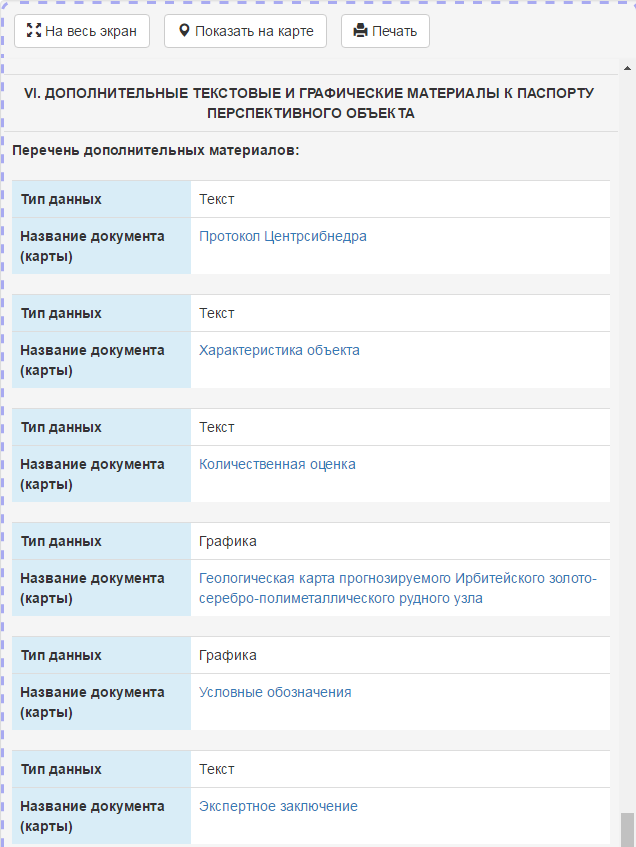 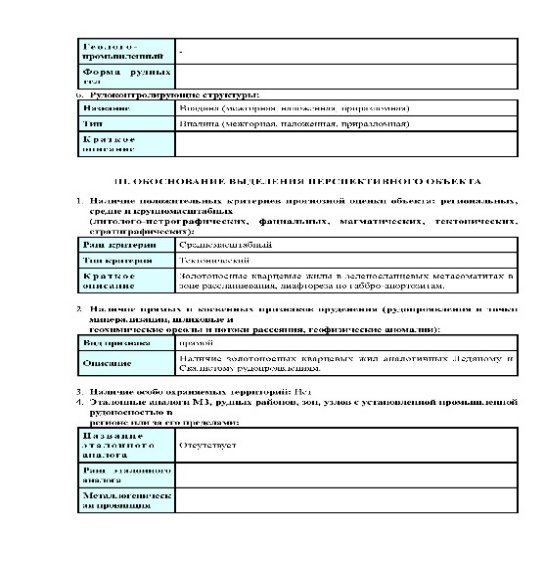 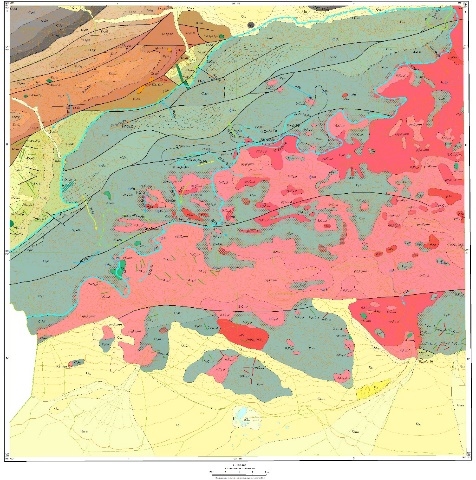 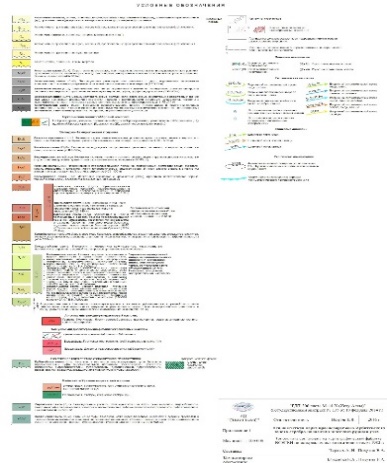 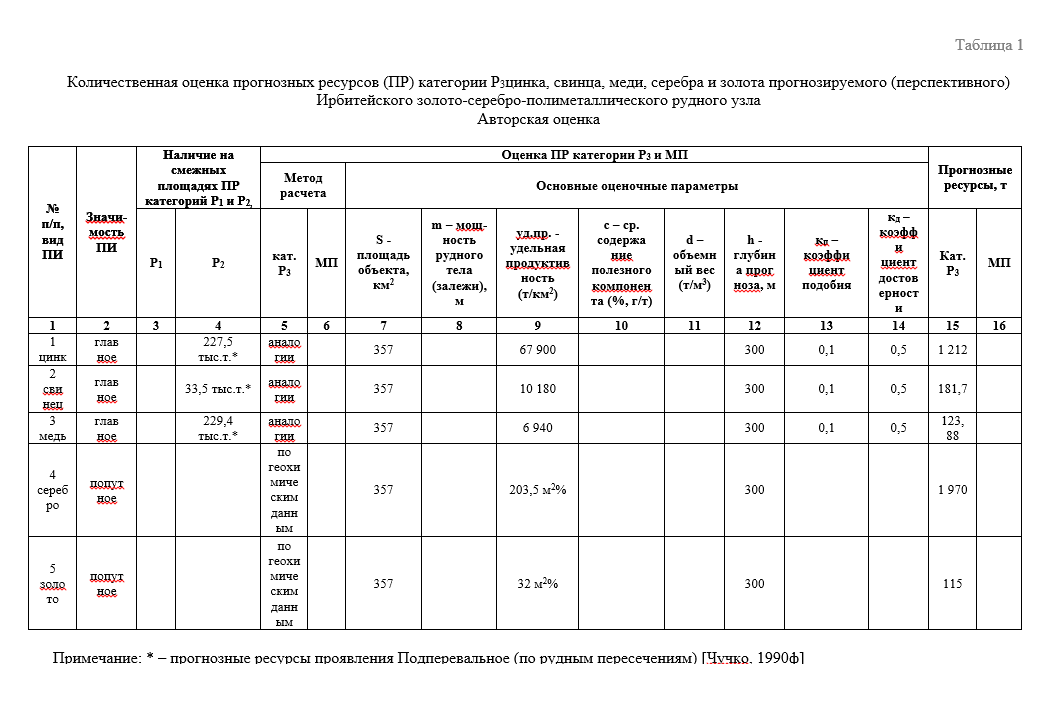 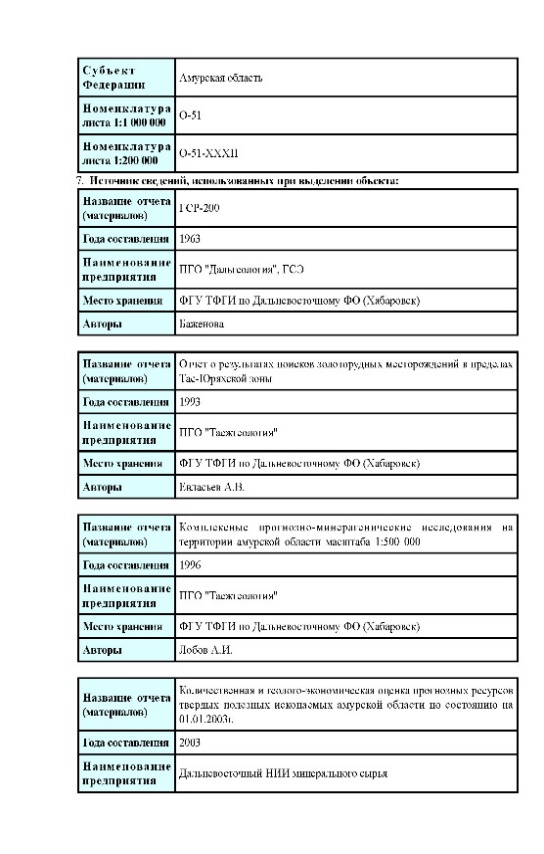 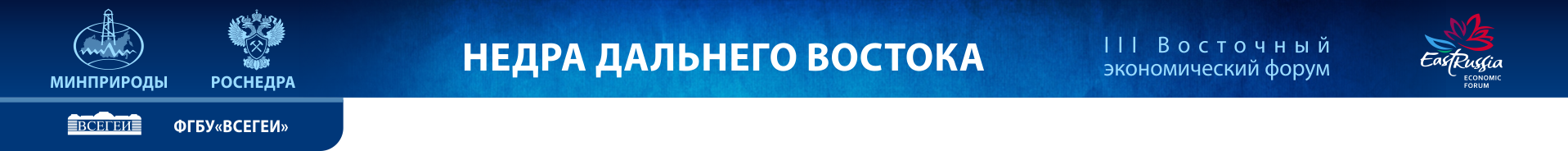 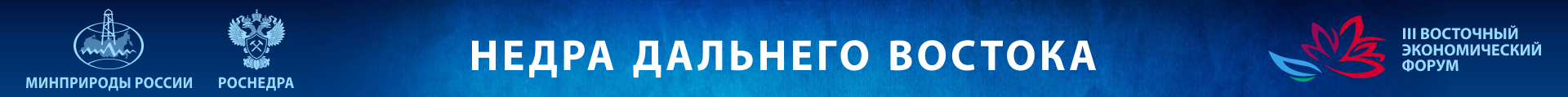 База данных системы учета
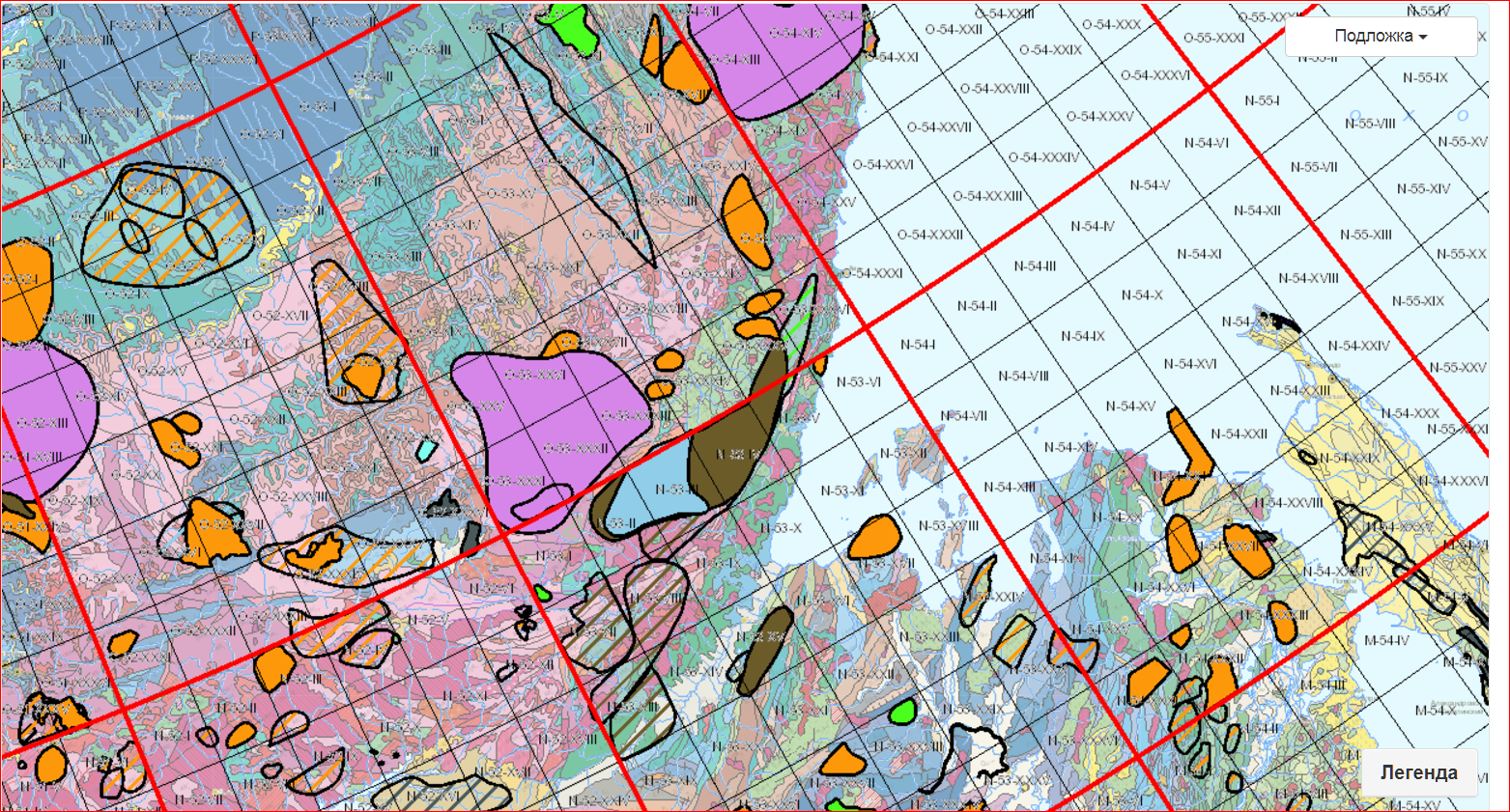 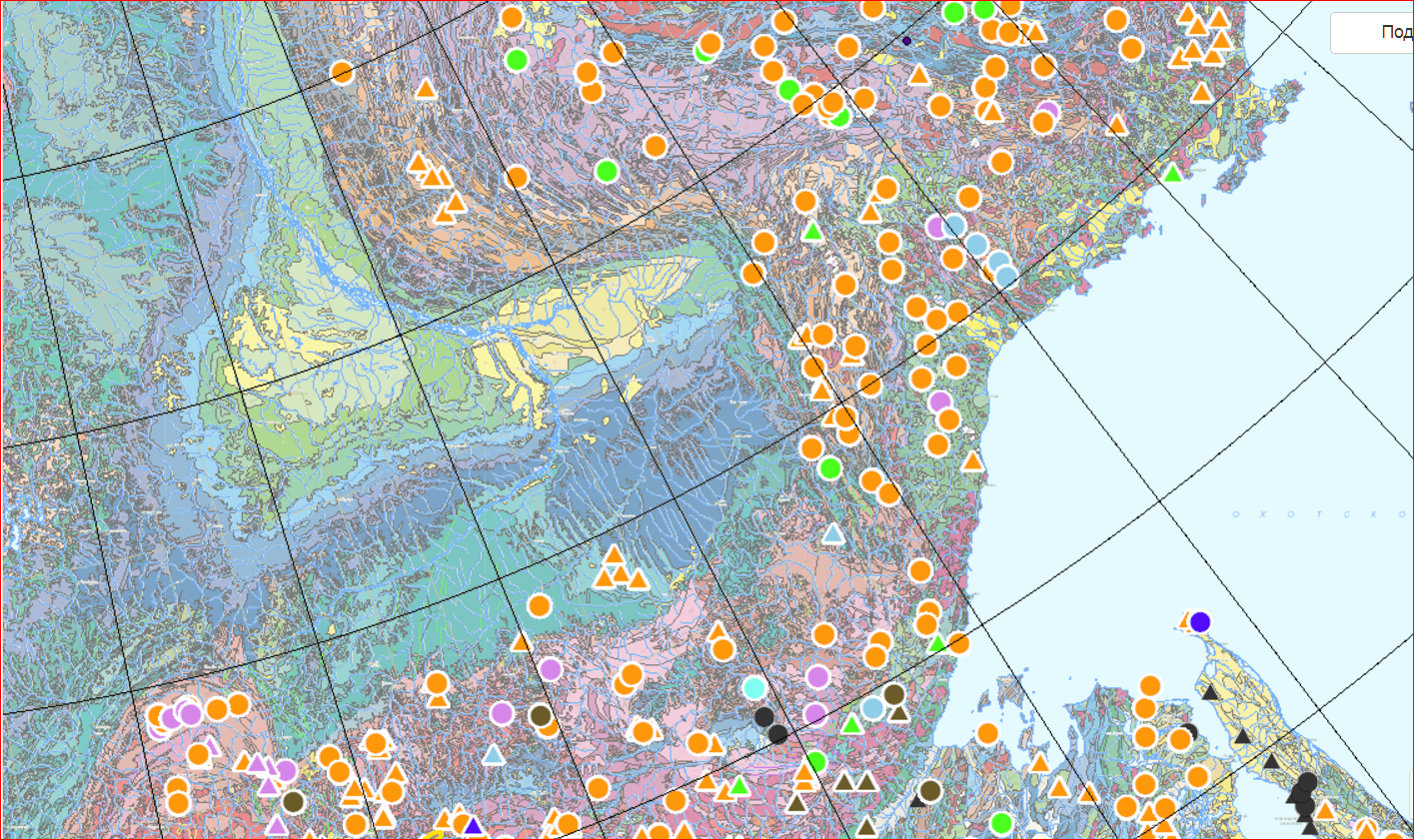 Интерактивная карта перспективных участков генерируется непосредственно из базы данных Системы учета и размещена по адресу http://p3.vsegei.ru
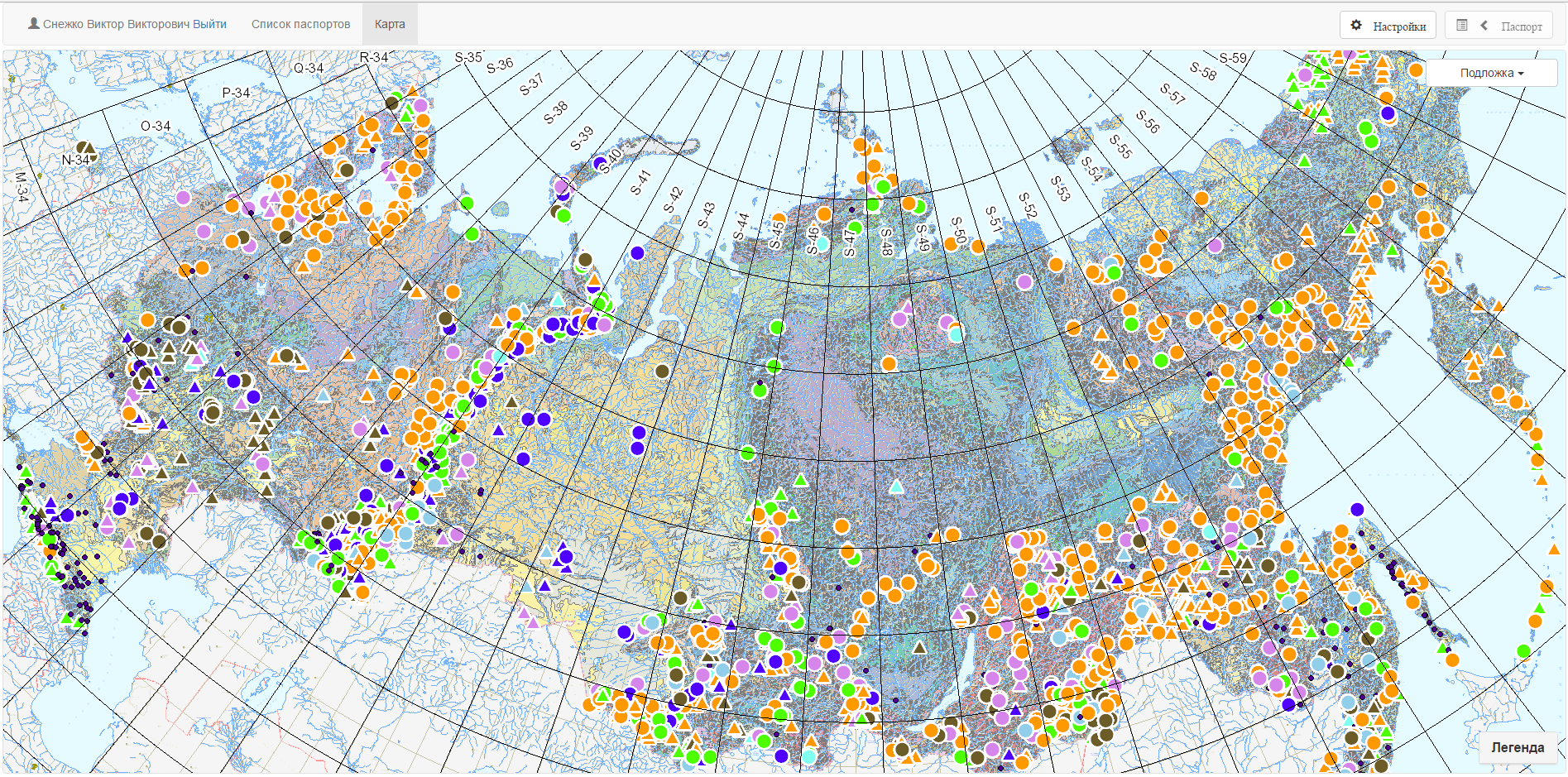 При масштабировании обеспечиваются различные способы представления объектов.
На обзорной карте – перспективные объекты представлены в виде точечных объектов (центроидов), 
при увеличении масштаба – в виде площадных объектов.
КРАТКАЯ ИНФОРМАЦИЯ О ПЕРСПЕКТИВНОМ ОБЪЕКТЕ
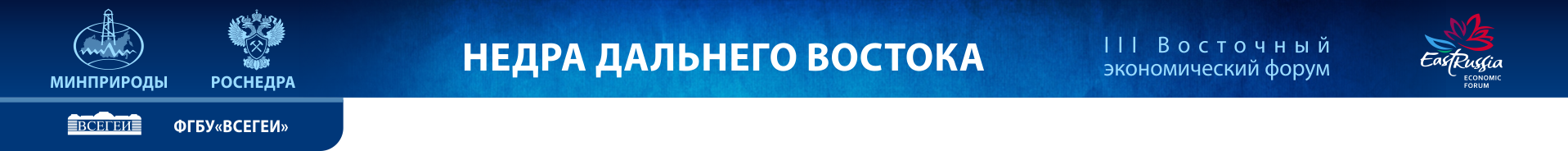 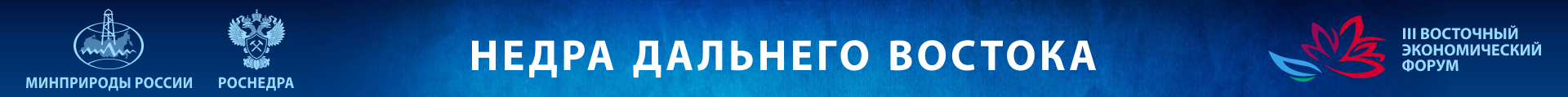 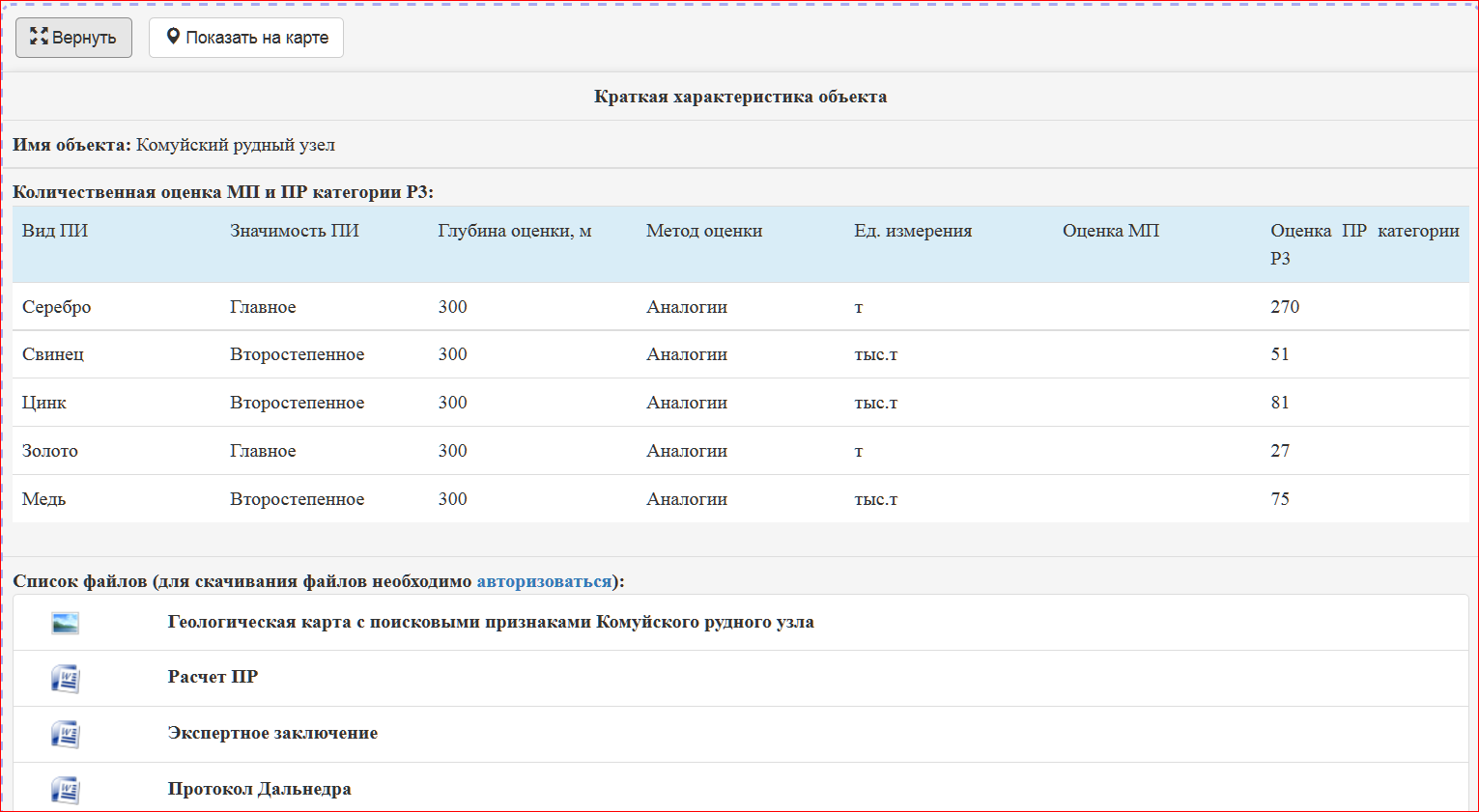 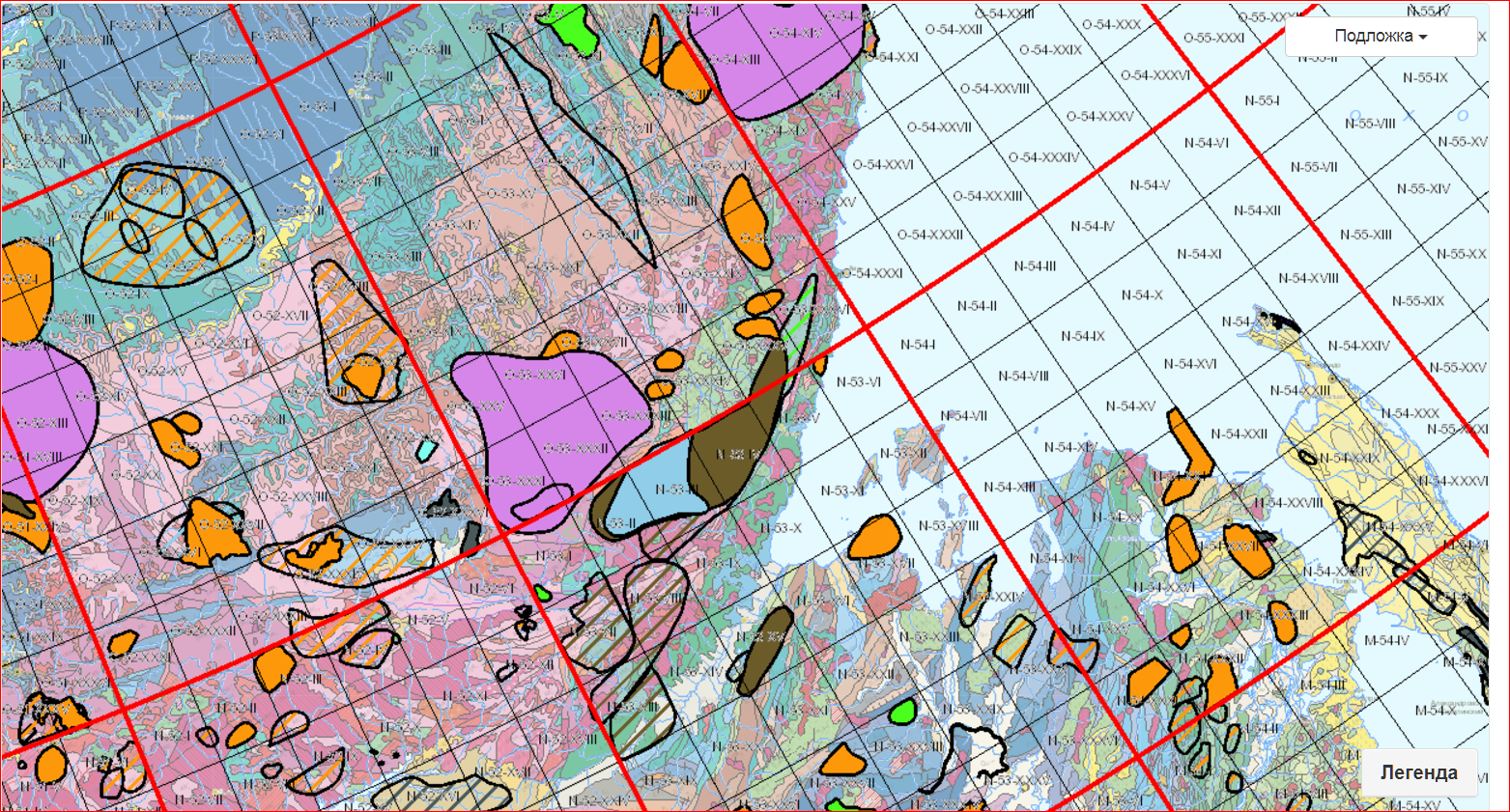 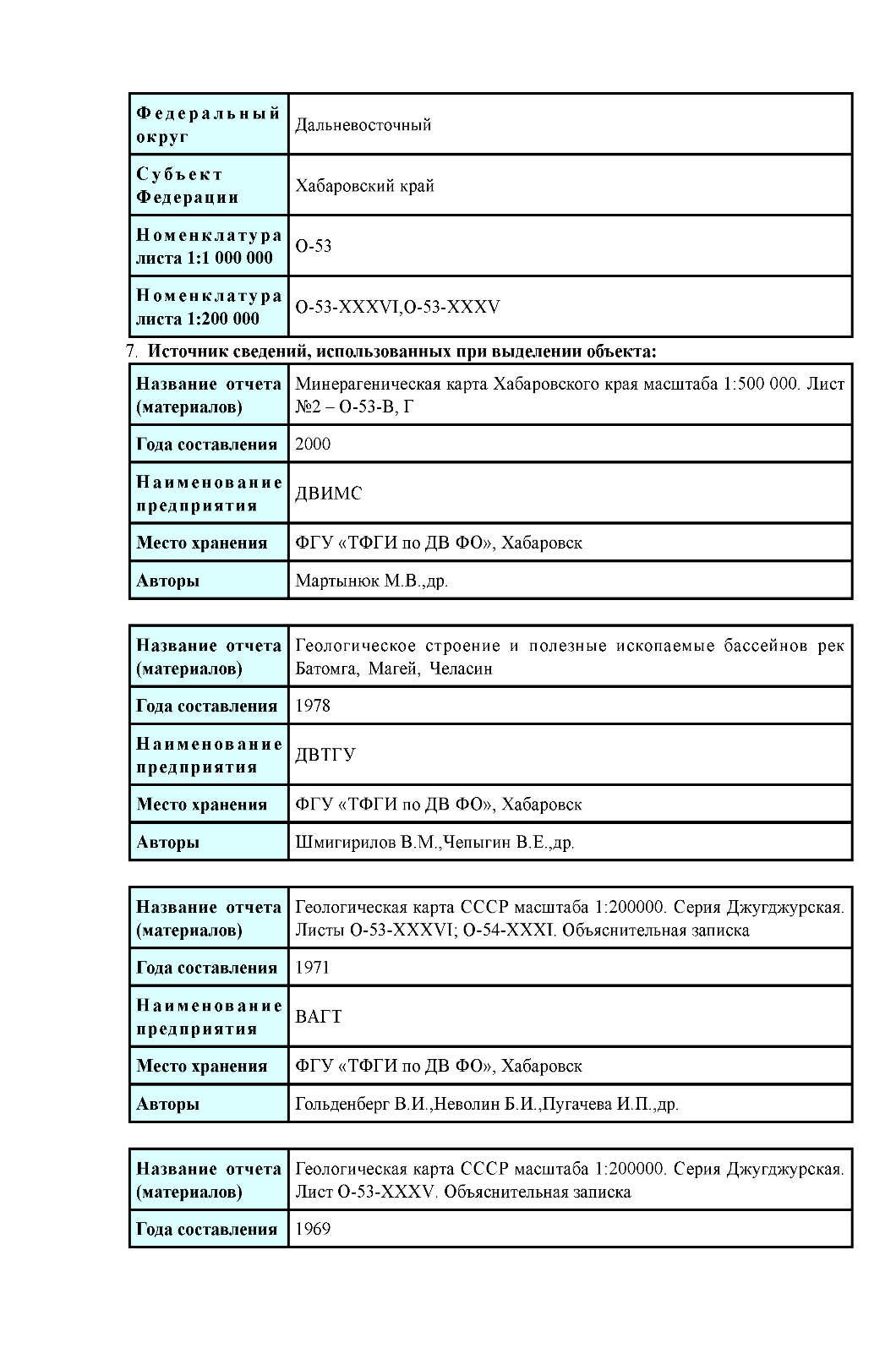 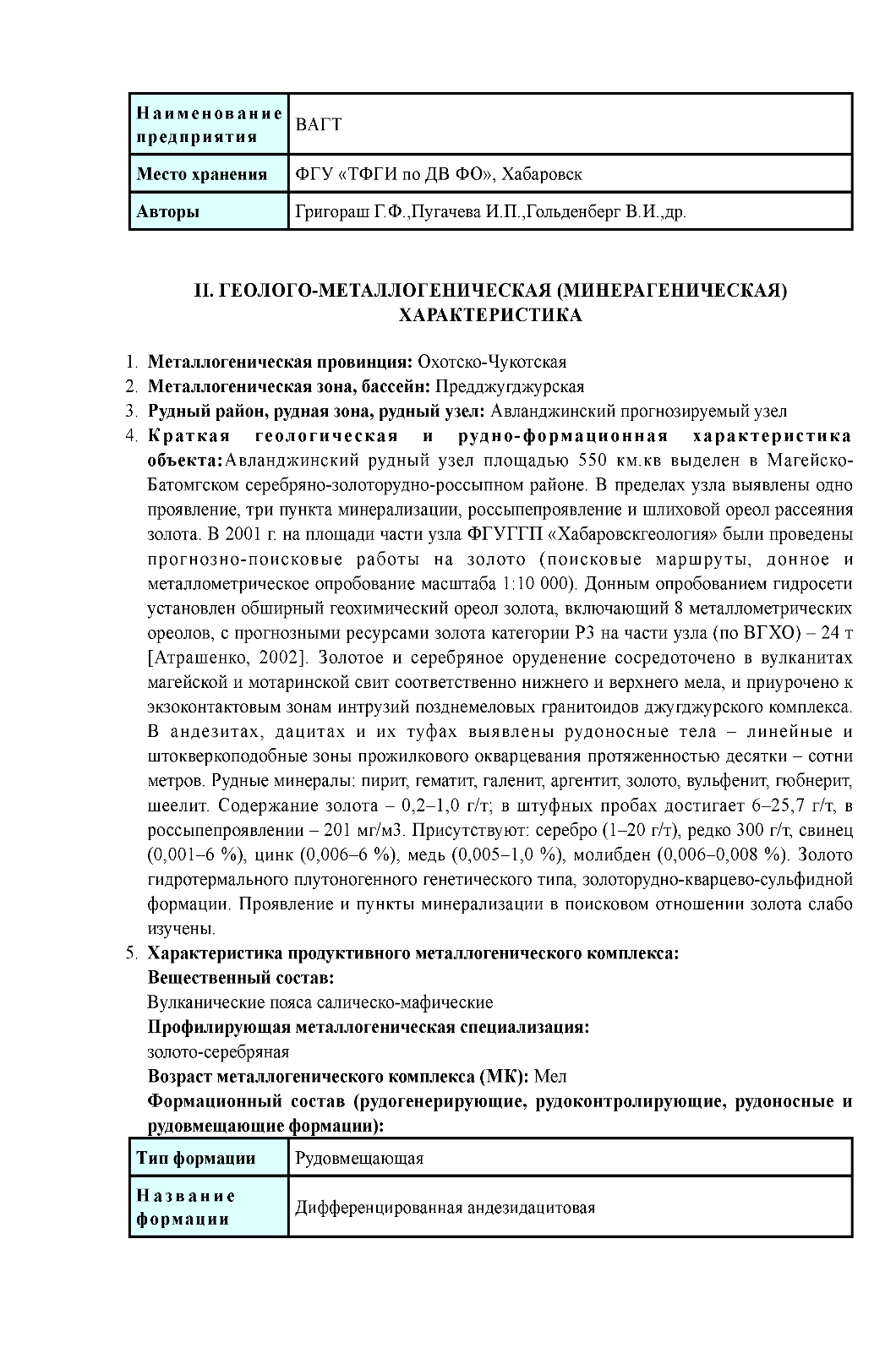 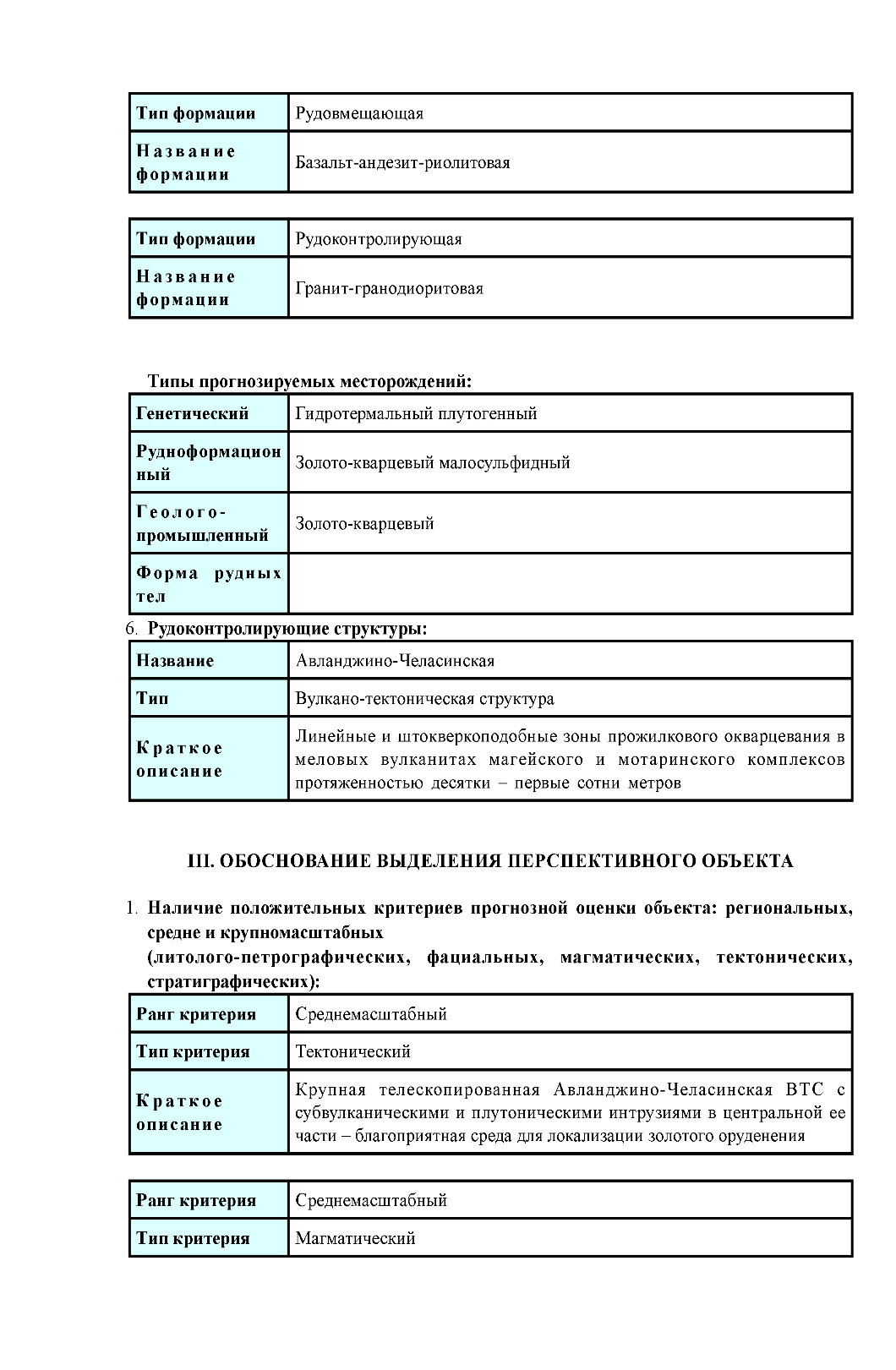 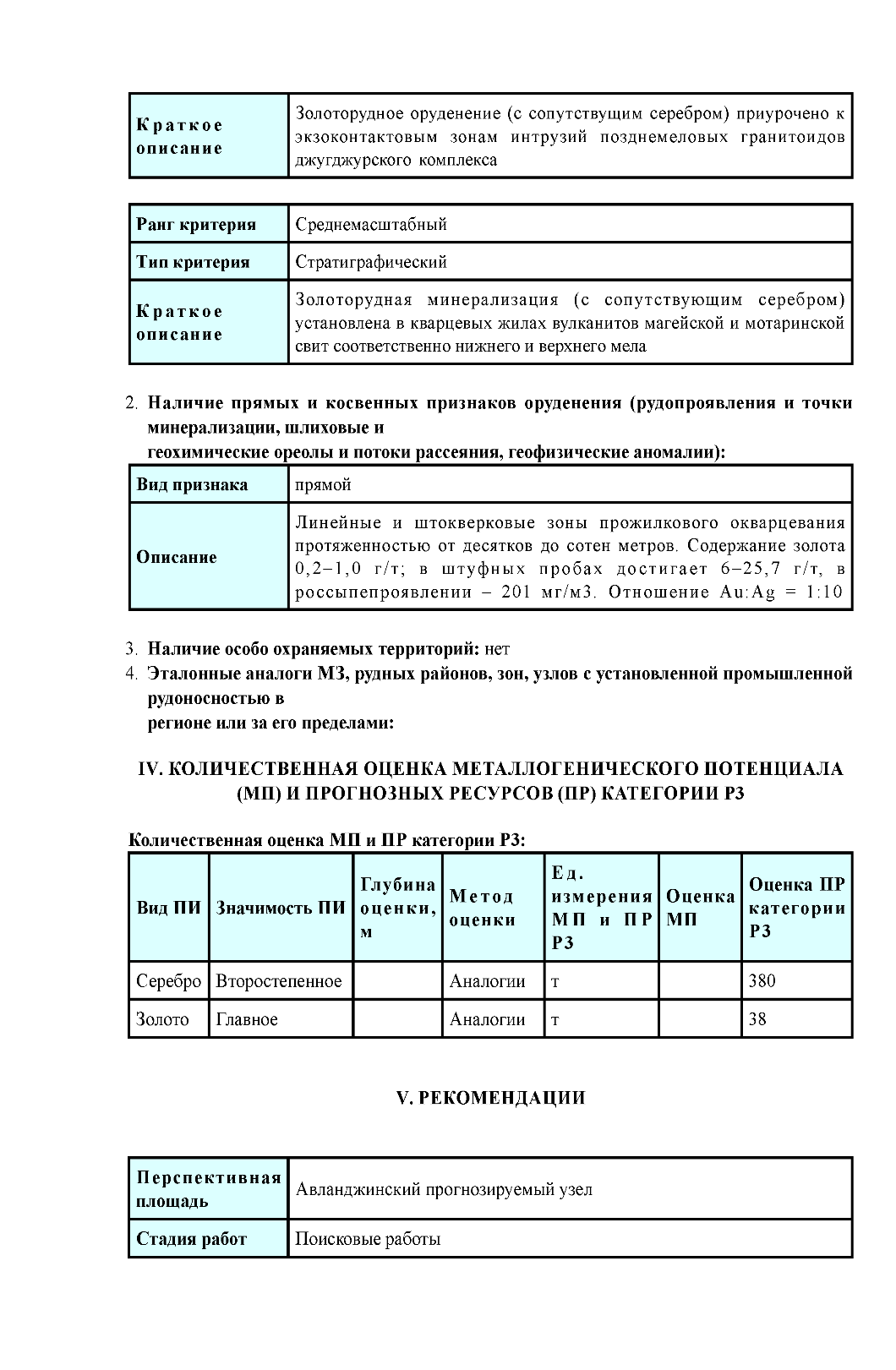 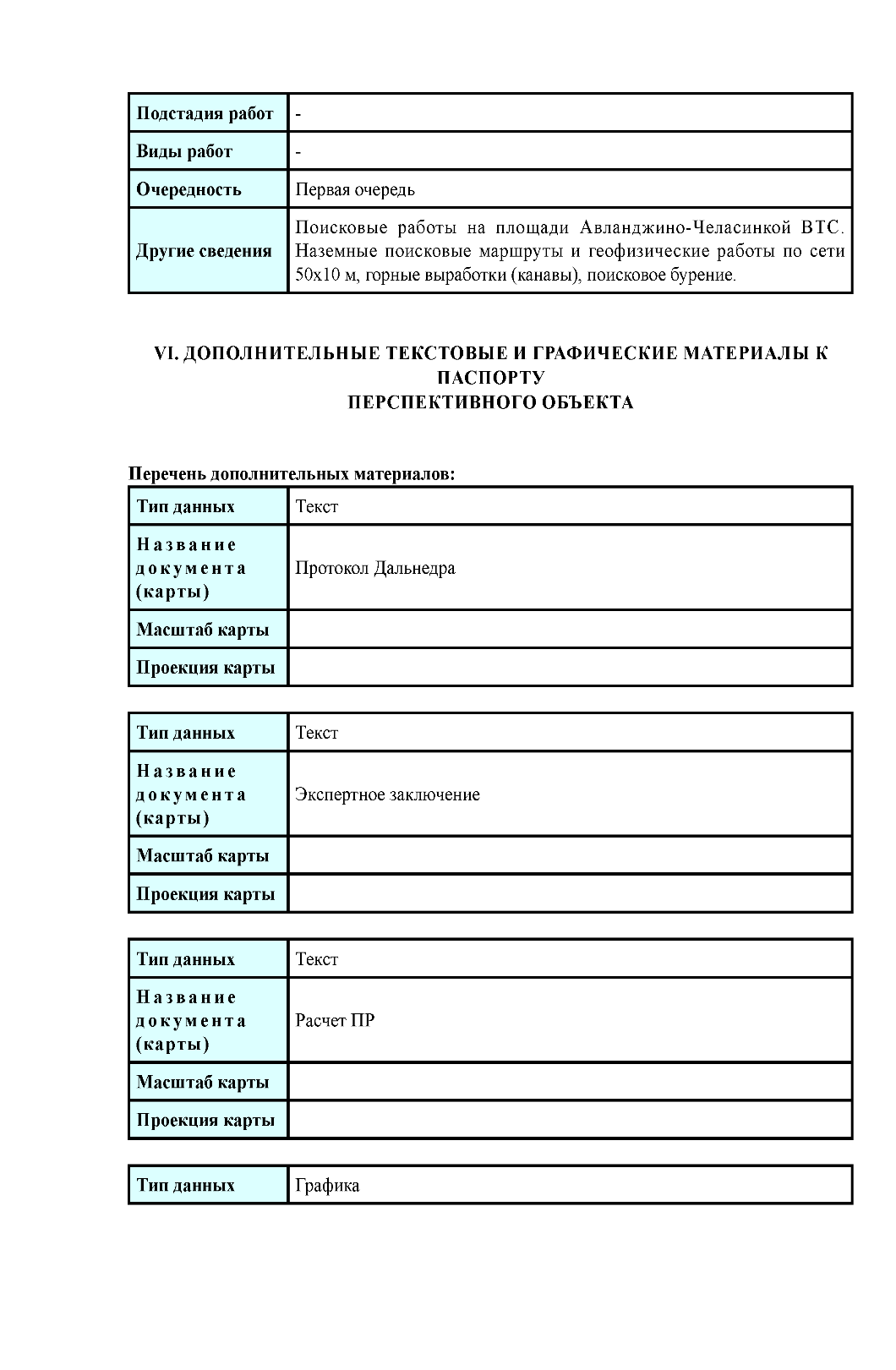 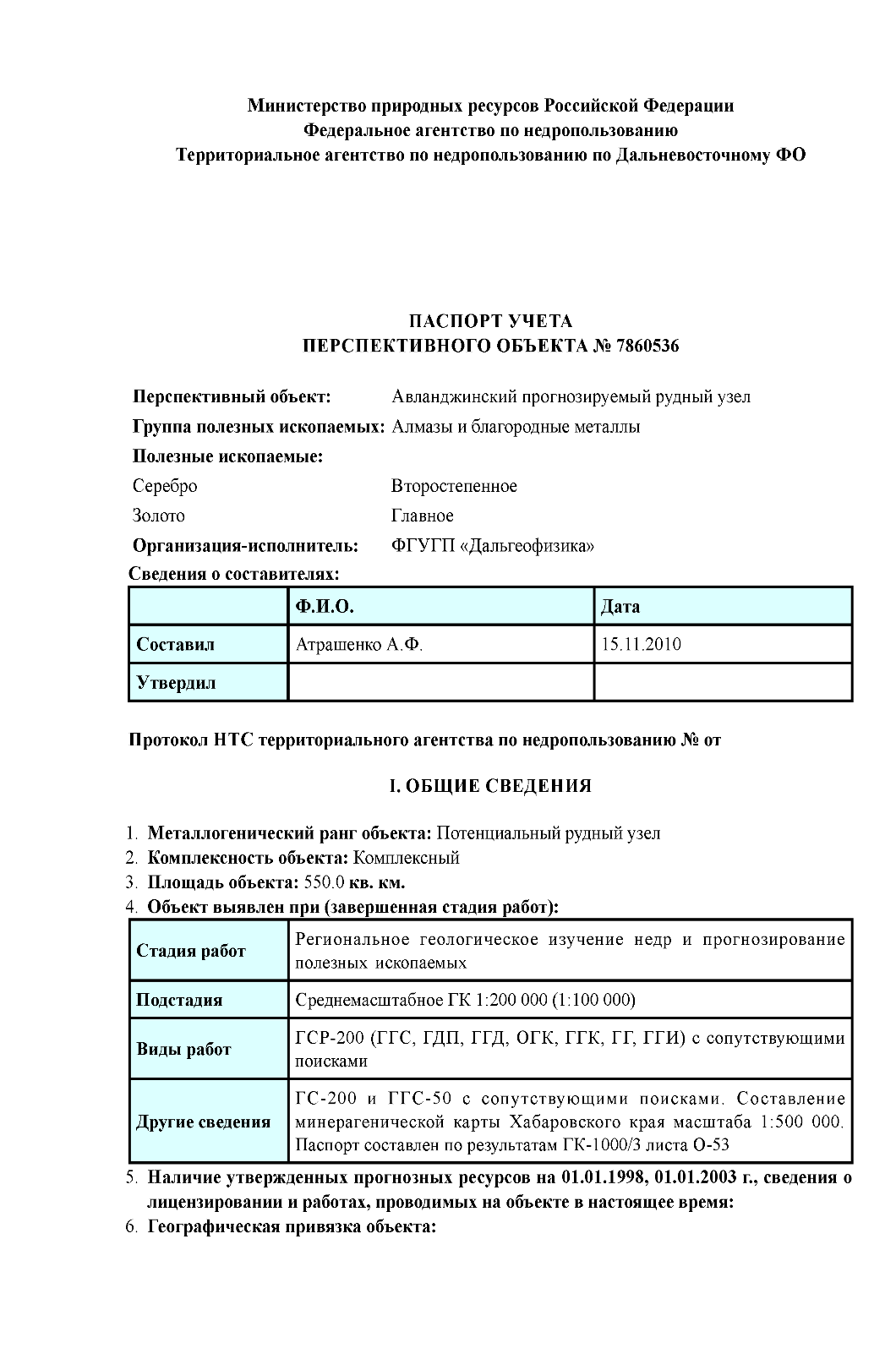 ПОЛНАЯ ИНФОРМАЦИЯ О ПЕРСПЕКТИВНОМ ОБЪЕКТЕ
При выборе объекта на карте доступна информация о перспективных участках :
краткая (без регистрации) 
полная (для зарегистрированных пользователей)
Регистрация бесплатна, необходима для учета статистики посещений
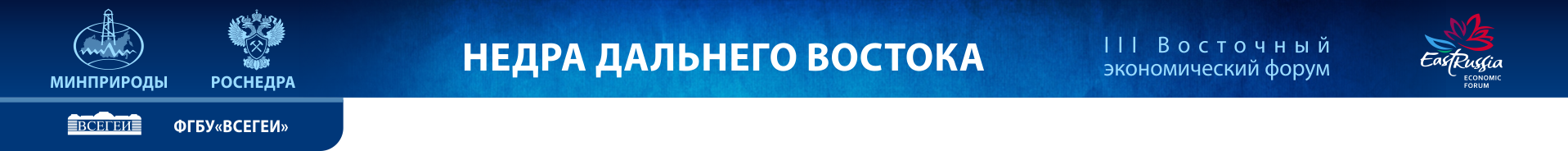 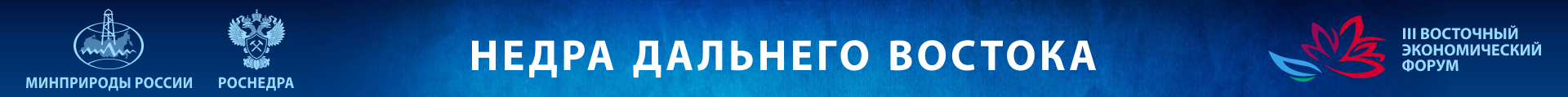 Распределение перспективных объектов выделенных по результатам региональных работ (апробированные и рекомендованные участки) по видам ПИ и их количество (состояние на 01.01.2017 г.) .
Твердое топливо (УК,УБ)
Уран
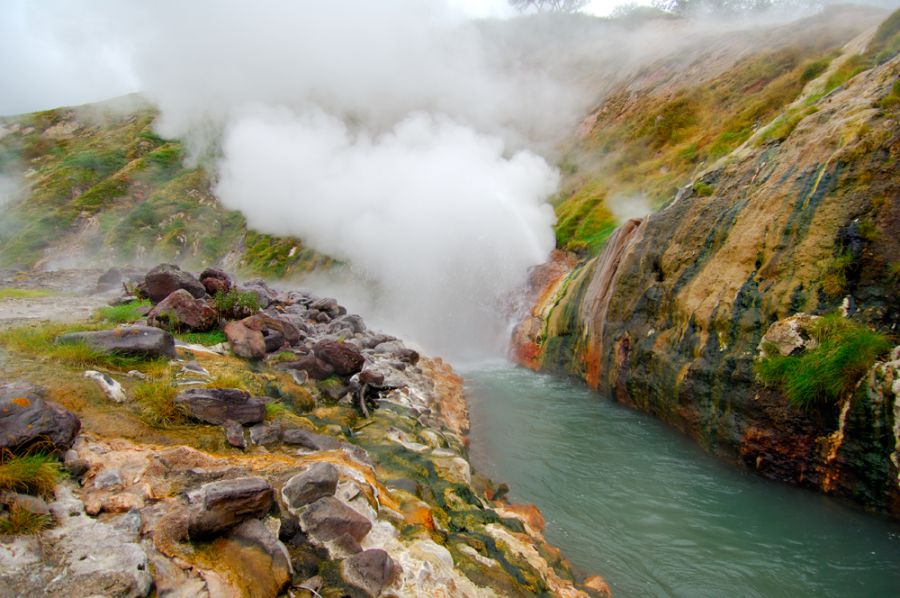 Легирующие (W, Mo,Ta) и редкие металлы
Неметаллические  (ПШ, ПСт, Цл, СК, Фс, Ба)
Благородные металлы  (Au, Ag, МПГ)
Цветные металлы (Ni, Cu, Pb, Zn, Sn)
Алмазы
Черные металлы (Mn, Fe, Cr, Ti);
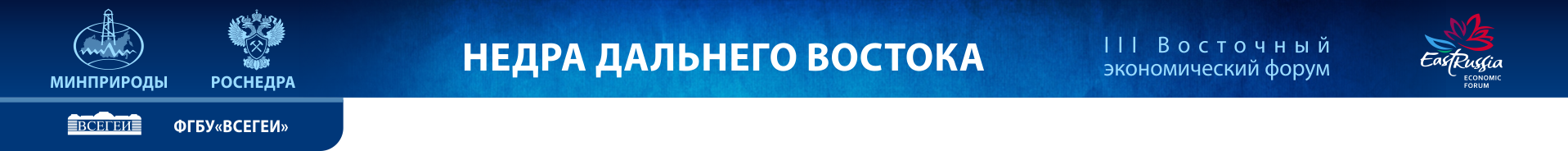 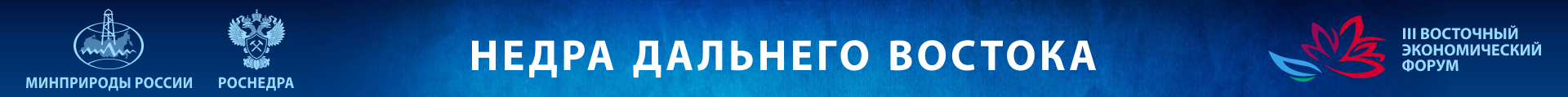 Распределение перспективных объектов выделенных по результатам региональных работ (апробированные и рекомендованные участки) по регионам Российской Федерации (состояние на 01.01.2017 г.) .
Уральский и Приволжский ФО
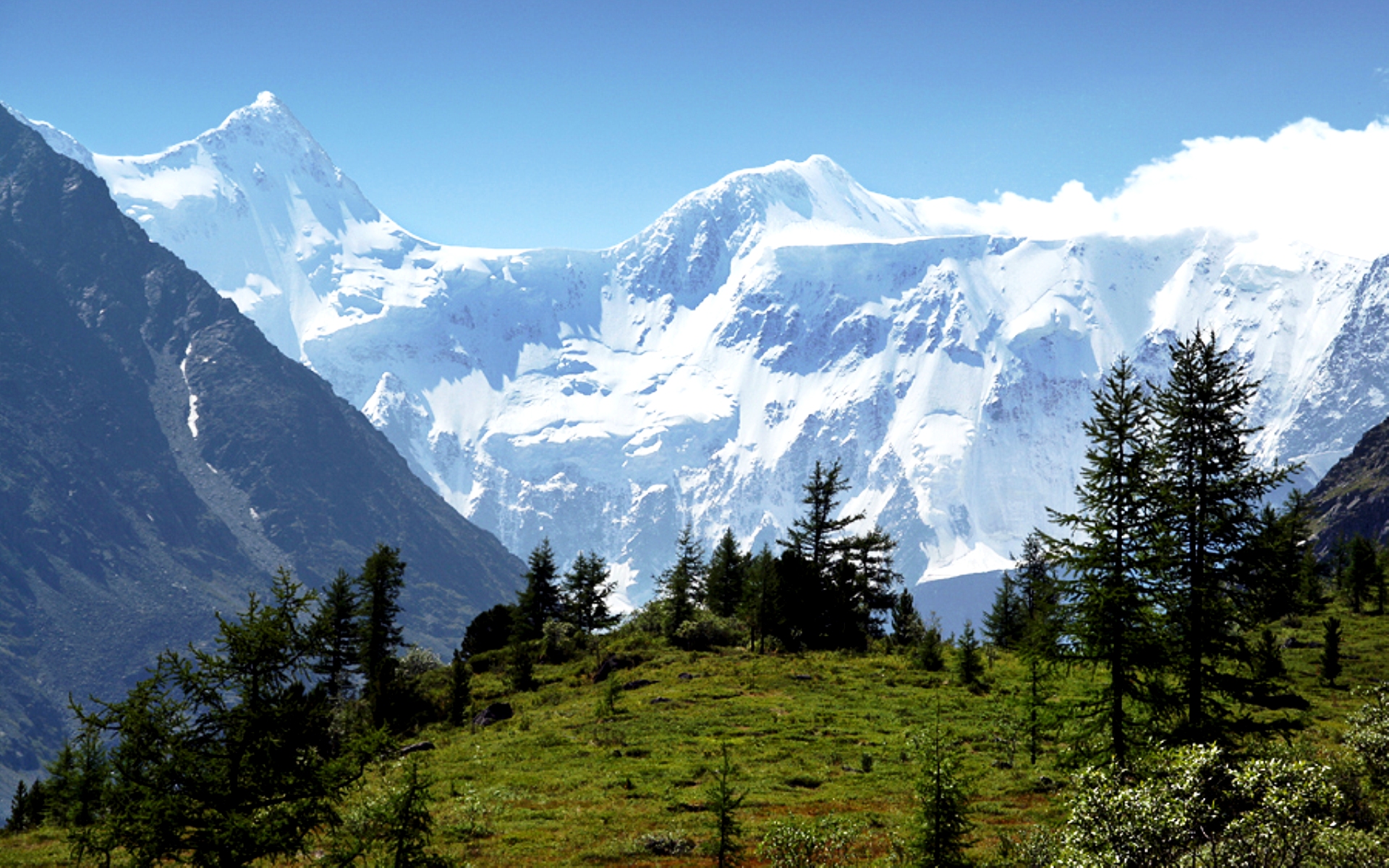 Европейская часть РФ
Сибирский ФО
Дальневосточный ФО
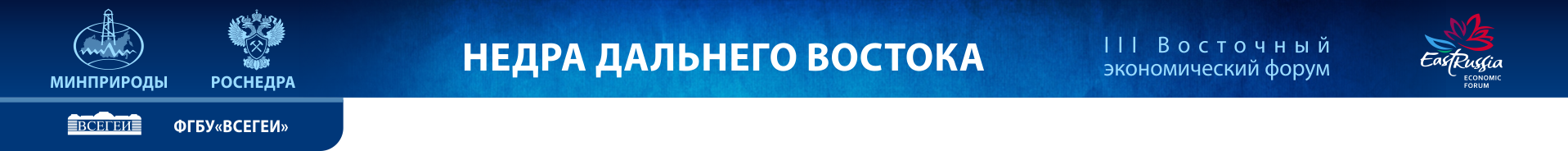 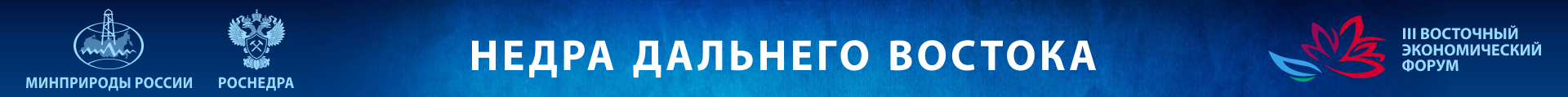 Статистика по  зарегистрированным пользователям  «Интерактивной карты перспективных участков недр» по состоянию на  01.06.2017 г.
Научные и образовательные учреждения
Частные лица
Предприятия АО «Росгеология»
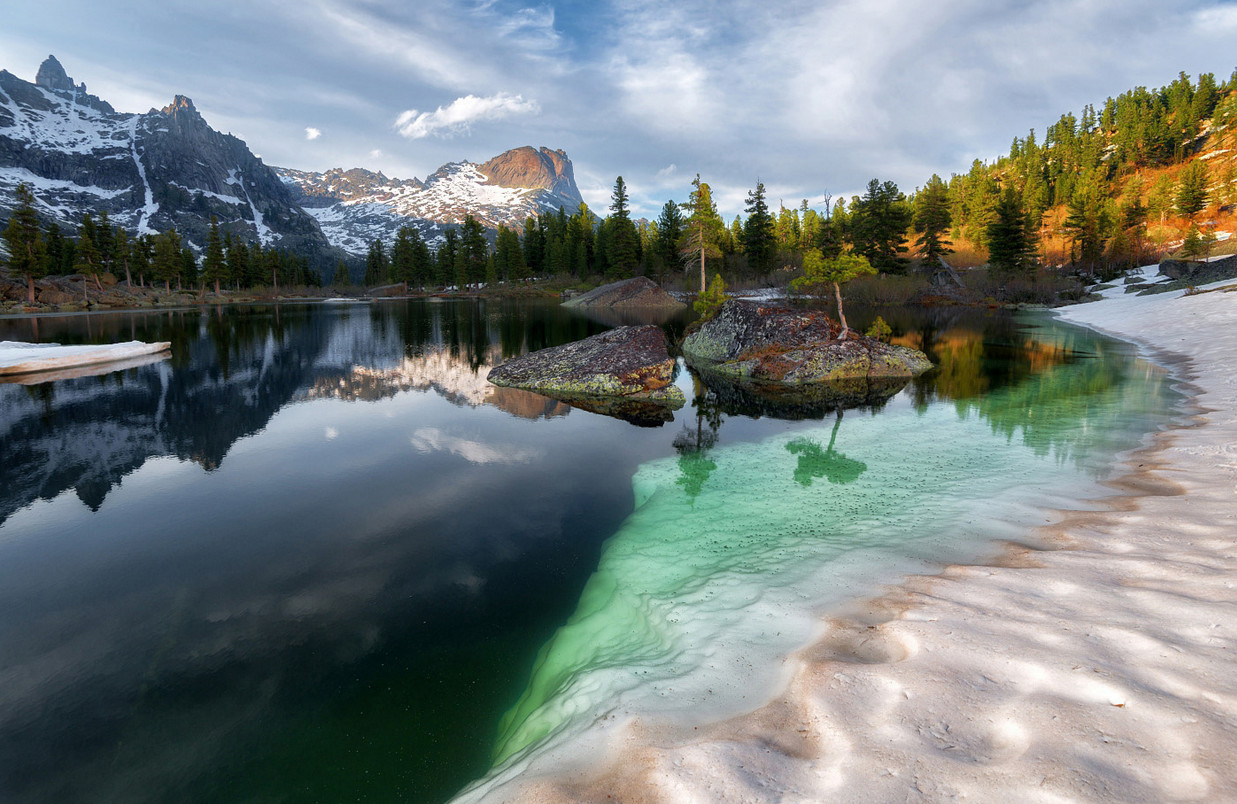 Недропользователи и сервисные компании
Учреждения и организации Роснедра
Количество обращений к интернет ресурсу различных категорий пользователей за 2016-2017 гг. – более 10 000
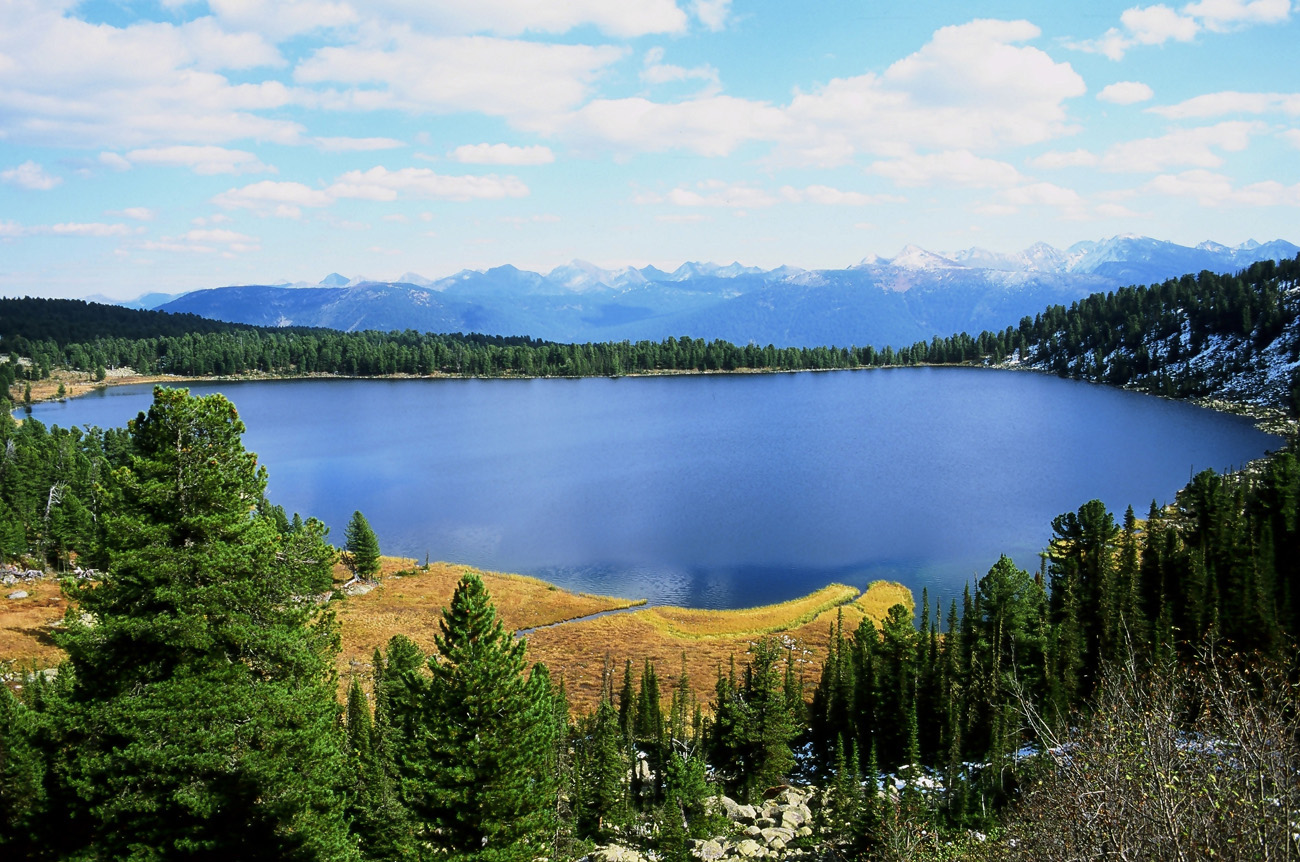 Доступ к «Интерактивной карте перспективных объектов с оцененными прогнозными ресурсами категории Р3 и минерагеническим потенциалом»
http://portal.vsegei.ru